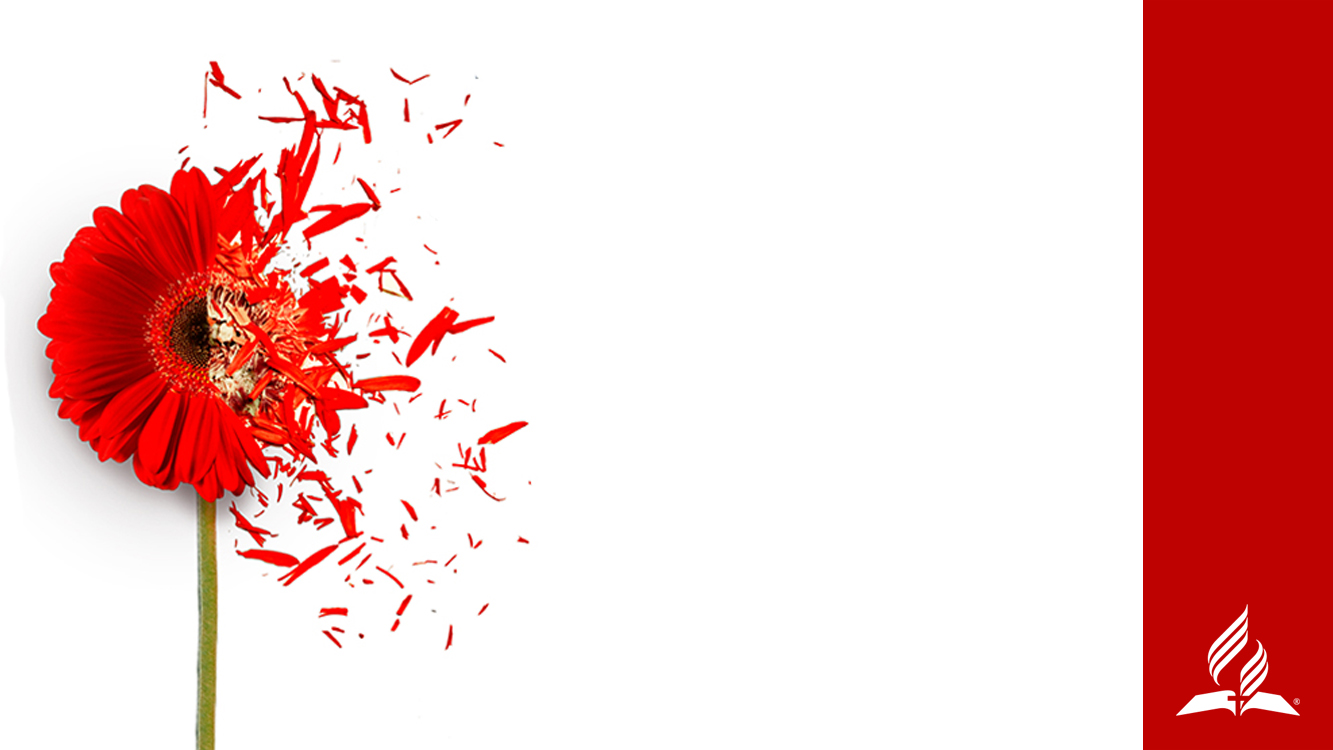 PALAVRAS que  FEREM
O TRAUMA DO ABUSO EMOCIONAL
POR DR KATIA REINERT |GCHM ASSOCIATE DIRECTOR
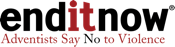 2018 EMPHASIS DAY
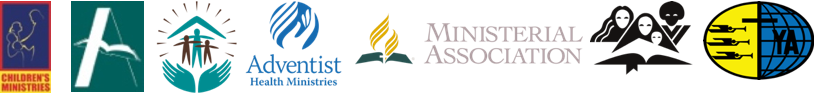 [Speaker Notes: Sermão
 
PALAVRAS QUE FEREM: O Trauma do Abuso Emocional
Por Dr. Katia G. Reinert, Diretora Associada, Departamento de Saúde na Conferência Geral
 
 
Leitura das Escrituras
 
A passagem das Escrituras para esta manhã está em Efésios 4:29. Convido-vos a abrirem as vossas Bíblias e a meditarem nestas palavras.]
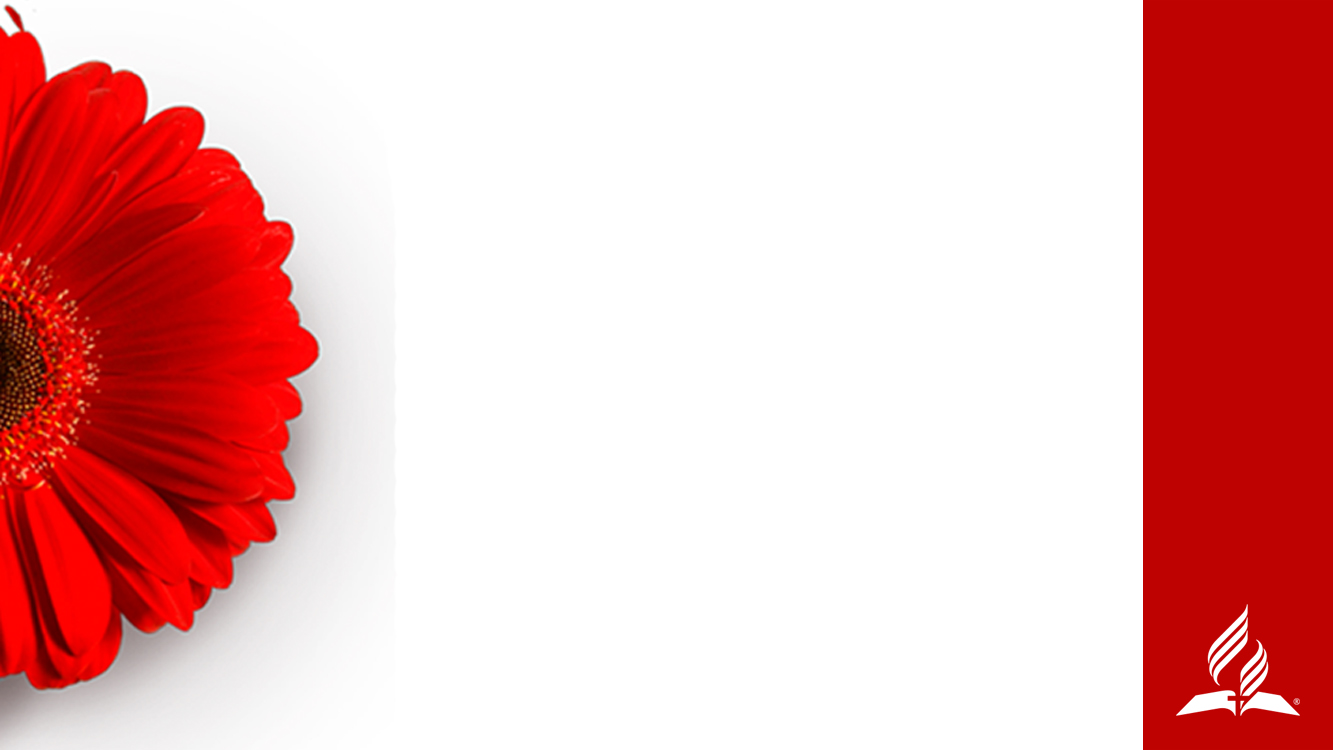 “Não use linguagem suja e abusiva. 

“Que nenhuma palavra imprópria saia da vossa boca. Pelo contrário, que as vossas palavras sejam úteis e edificantes, para fazerem bem àqueles que vos ouvem.”
Efésios 4:29
[Speaker Notes: Que nenhuma palavra imprópria saia da vossa boca. Pelo contrário, que as vossas 
palavras sejam úteis e edificantes, para fazerem bem àqueles que vos ouvem.
Efésios 4:29
 
INTRODUÇÃO
 
Neste Sábado de Ênfase do enditnow, a Igreja Adventista do Sétimo Dia junta-se globalmente para sensibilizar acerca do abuso e violência em todas as suas formas. Fazemos ouvir as nossas vozes trazendo à luz formas de abuso que desumanizam as mulheres, homens, rapazes, raparigas e idosos vulneráveis. Porque é que este Sábado enditnow é um esforço tão importante?]
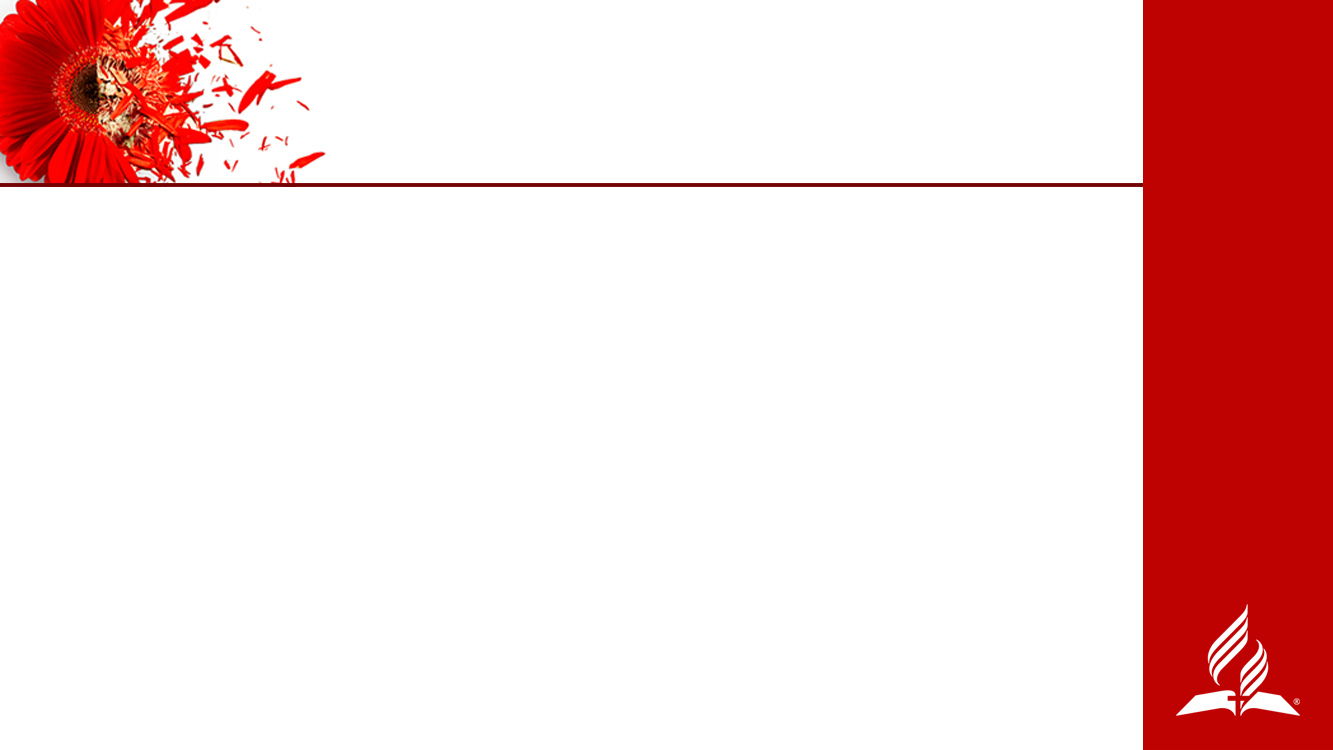 enditnow®️ O DIA DE ÊNFASE RELEMBRA-NOS:
Formas de violência interpessoal:
Física
Sexual
Psicológica
Negligência
A violência interpessoal não fatal é mais comum que o homicídio.
Números desconhecidos de sobreviventes vivem com consequências incapacitantes.
Mortes violentas:
Coletiva (i.e. gangues, guerra)
Autoinfligida (i.e. suicídio)
Interpessoal (i.e. violência doméstica) 

Mortes a nível global resultantes de violência interpessoal: 1.3 milhões por ano
Estas mortes representam 2.5% da mortalidade mundial.
[Speaker Notes: Razão 1

A primeira razão para falar contra a violência em todas as suas formas prende-se com o facto de muitos filhos e filhas de Deus estarem, globalmente, quer a morrer quer a sofrer consequências negativas para a sua saúde e bem-estar como resultado de violência e abuso. 
As autoridades de saúde  dizem-nos que 1.3 milhões de pessoas em todo o mundo morrem anualmente como resultado de violência sob todas as suas formas: coletiva (no caso de rixas de gangues ou guerras), autoinfligida (no caso do suicídio), interpessoal (no caso da violência doméstica). Estas mortes representam 2.5% da mortalidade global todos os anos. Nos primeiros 15 anos do séc. 21, cerca de 6 milhões de pessoas foram mortas mundialmente só devido a atos de violência interpessoal.
Mas para além da morte, muitas são vítimas de violência não fatal diariamente. Estes são sobreviventes de violência interpessoal (abuso físico, sexual, e psicológico, ou negligência). A violência interpessoal não fatal é mais comum do que o homicídio e tem consequências graves que se refletem socialmente e na saúde para a vida toda. As feridas dos sobreviventes deste tipo de violência podem não ser visíveis, mas são sentidas profundamente, e as consequências podem ser incapacitantes e de longa duração.

WHO Relatório “Estado Global relatório sobre prevenção da violência” 2014. 
www.who.int/violence_injury_prevention/violence/status_report/2014/report/report/en/]
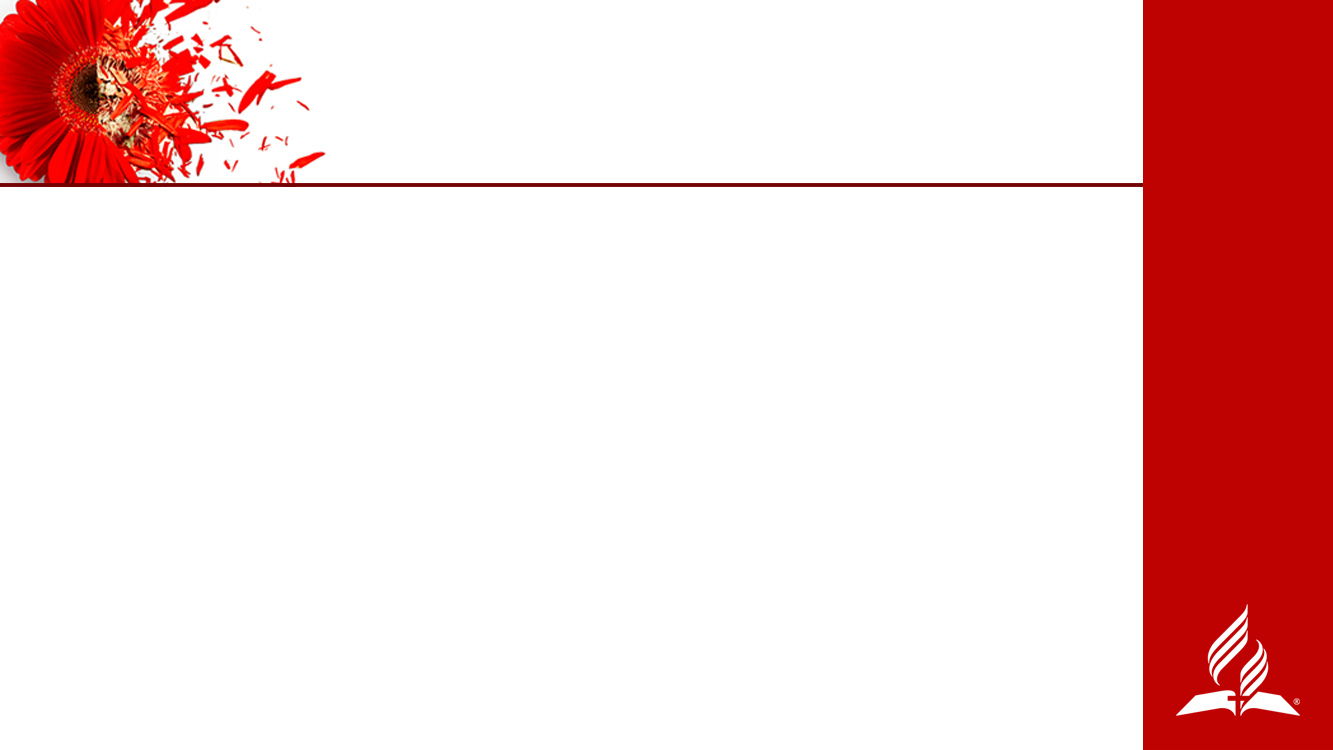 enditnow®️ O DIA DE ÊNFASE RELEMBRA-NOS:
Somos as mãos e os pés de Deus neste mundo.
Representamos o amor e o poder curador de Deus.

Somos chamados a tratarmo-nos uns aos outros com amor e respeito.
“Se tiverem amor uns aos outros, toda a gente reconhecerá que são meus discípulos.” (João 13:34, 35).

Somos chamados a ser agentes de cura e apoio.
“Enfim, vivam em harmonia e com os mesmos sentimentos. Amem-se como irmãos e sejam compreensivos e humildes.” (1 Pedro 3:8).
[Speaker Notes: Razão 2

Uma segunda razão para falar contra a violência em todas as suas formas é porque somos as mãos e os pés de Deus neste mundo e representamos o Seu amor e poder curador. 
O próprio Jesus nos chama a tratar-nos uns aos outros com amor e respeito quando Ele diz, “Deixo-vos agora um mandamento novo: amem-se uns aos outros. Assim como eu vos amei, é preciso que se amem também uns aos outros. 35Se tiverem amor uns aos outros, toda a gente reconhecerá que são meus discípulos.»” (João 13:34-35).
Ele também nos chama a sermos agentes de cura e apoio uns para os outros: “Enfim, vivam em harmonia e com os mesmos sentimentos. Amem-se como irmãos e sejam compreensivos e humildes.” (I Pedro 3:8). 
Por isso, é nosso dever chegar aos que sobreviventes de abuso com compaixão, e fazermos o que pudermos para prevenir o abuso e a violência sob todas as suas formas.]
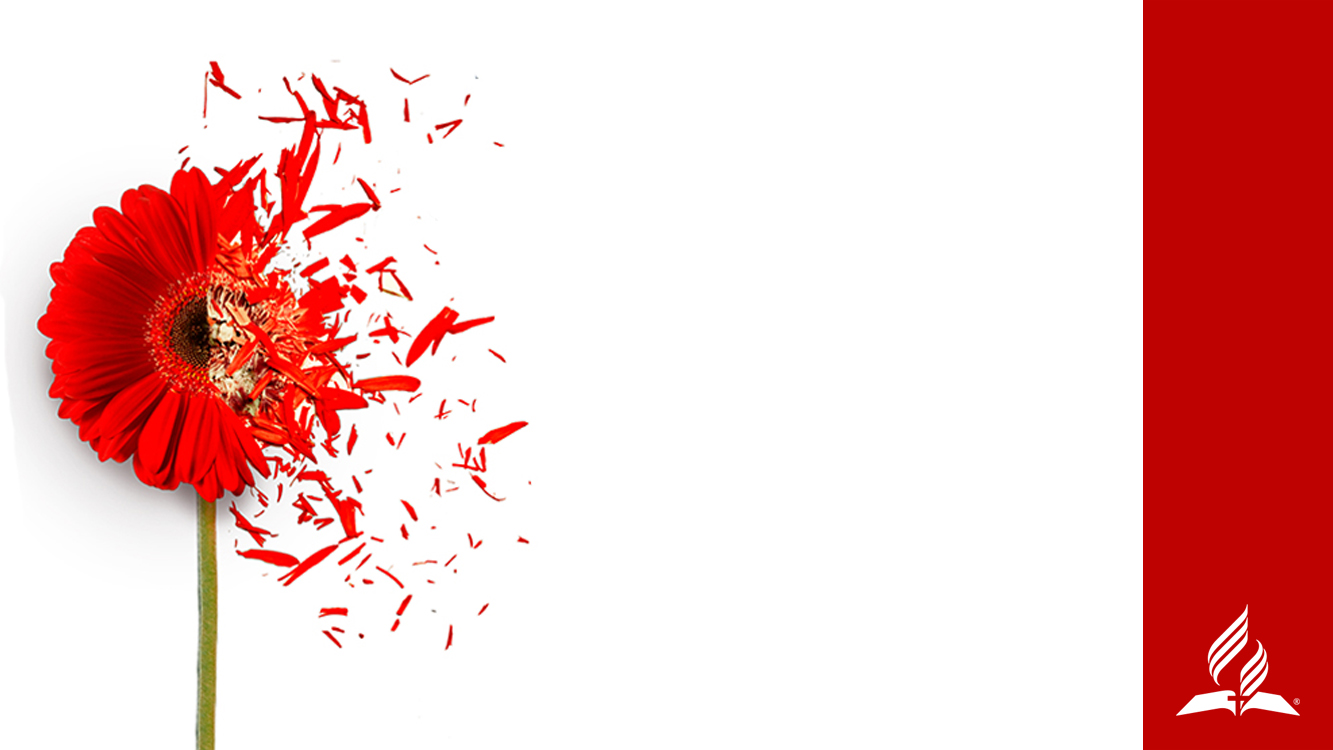 A VIOLÊNCIA IMPACTA TODA A GENTE
O abuso psicológico é real e deixa consequências duradouras. As cicatrizes do abuso físico podem sarar, mas as do abuso emocional não se veem e podem demorar mais a curar. O abuso emocional pode destruir o valor próprio da pessoa e resultar em vergonha e baixa autoestima.
[Speaker Notes: A VIOLÊNCIA TEM IMPACTO EM TODA A GENTE
 
Embora a violência impacte toda a gente, as mulheres, as crianças e as pessoas idosas, parecem suportar o choque do abuso físico, sexual e psicológico não fatal. 

•	Um em cada quatro adultos relatam ter sido abusados sexualmente quando eram crianças.
•	Uma em cada cinco mulheres relata ter sido sexualmente abusada em criança.
•	Uma em cada três mulheres já foi vítima de violência física ou sexual por parte de um parceiro em algum ponto da sua vida.
•	Um em cada dezassete adultos relataram abuso durante o último mês que passou.
•	As mulheres reportam taxas mais elevadas de exposição à violação, violência física e perseguição durante a sua vida do que os homens. 

Embora os danos do abuso físico e sexual sejam reais, uma das formas de abuso menos faladas—e frequentemente minimizada—é o abuso psicológico. Alguns podem dizer, “Mas ele ou ela nunca me bate. Será que o comportamento é abusivo?”  Bem … sim, é! 
O abuso psicológico é real e deixa consequências duradouras. As cicatrizes do abuso físico podem sarar, mas as do abuso emocional não se veem e podem demorar mais a curar. O abuso emocional pode destruir o valor próprio da pessoa e resultar em vergonha e baixa autoestima.

Neste Sábado enditnow vamos focar-nos no abuso psicológico/emocional. A forma mais comum de abuso emocional é o abuso verbal.]
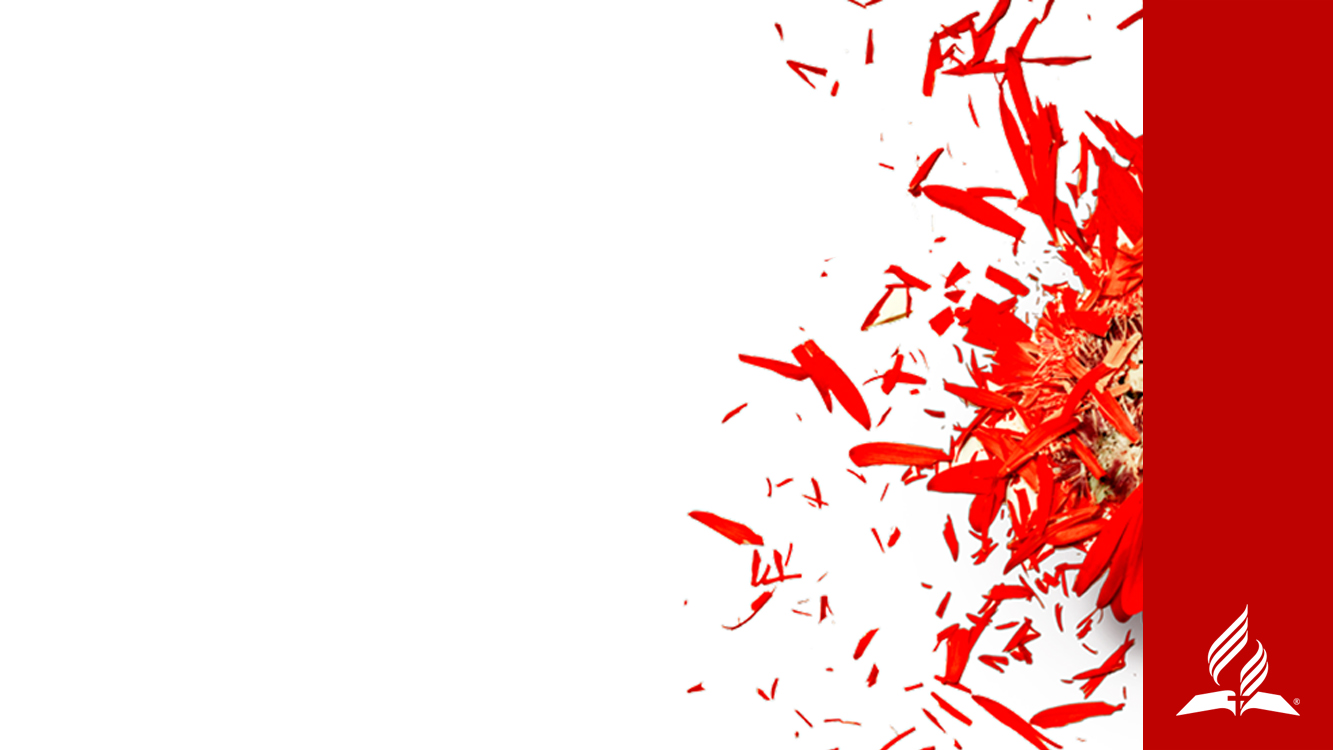 QUESTÕES A CONSIDERAR:
Se fossem vocês, saberiam reconhecer o abuso emocional? 
Como reagiriam se estivessem a ser abusadas psicologicamente? 
O que dizem a Bíblia e a pena inspirada?
[Speaker Notes: A história de Maria

A Maria sabia que tinha algo para dizer, mas teve de ganhar coragem para contar ao marido, João. Finalmente disse-lhe que estava a pensar em voltar à escola para aumentar a sua escolaridade.
"Porque é que havias sequer de pensar nisso?" gritou o João. "Chumbaste nos últimos cursos que fizeste, por isso é óbvio que também vais chumbar desta vez. És estúpida. Nunca vais chegar ao fim, e não vamos desperdiçar o nosso dinheiro nisso."
Não se deram murros nesta conversa, mas criaram-se feridas. Esta não foi uma troca casual; é um exemplo clássico de abuso emocional no casamento. O mais triste é que, cônjuges como a Maria podem não fazer ideia de que estão numa relação abusiva, quanto mais falar sobre isso. 

Questões a considerar:

•	Se fossem vocês, saberiam reconhecer o abuso emocional? 
•	Como reagiriam se estivessem a ser abusadas psicologicamente? 
•	O que dizem a Bíblia e a pena inspirada?

Ao considerarmos estas questões devemos deixar claro que embora as mulheres tendam a experienciar taxas mais elevadas de abuso sexual e físico que os homens, pesquisas nos EUA sugerem que no caso do abuso emocional, as taxas são semelhantes para ambos os géneros.]
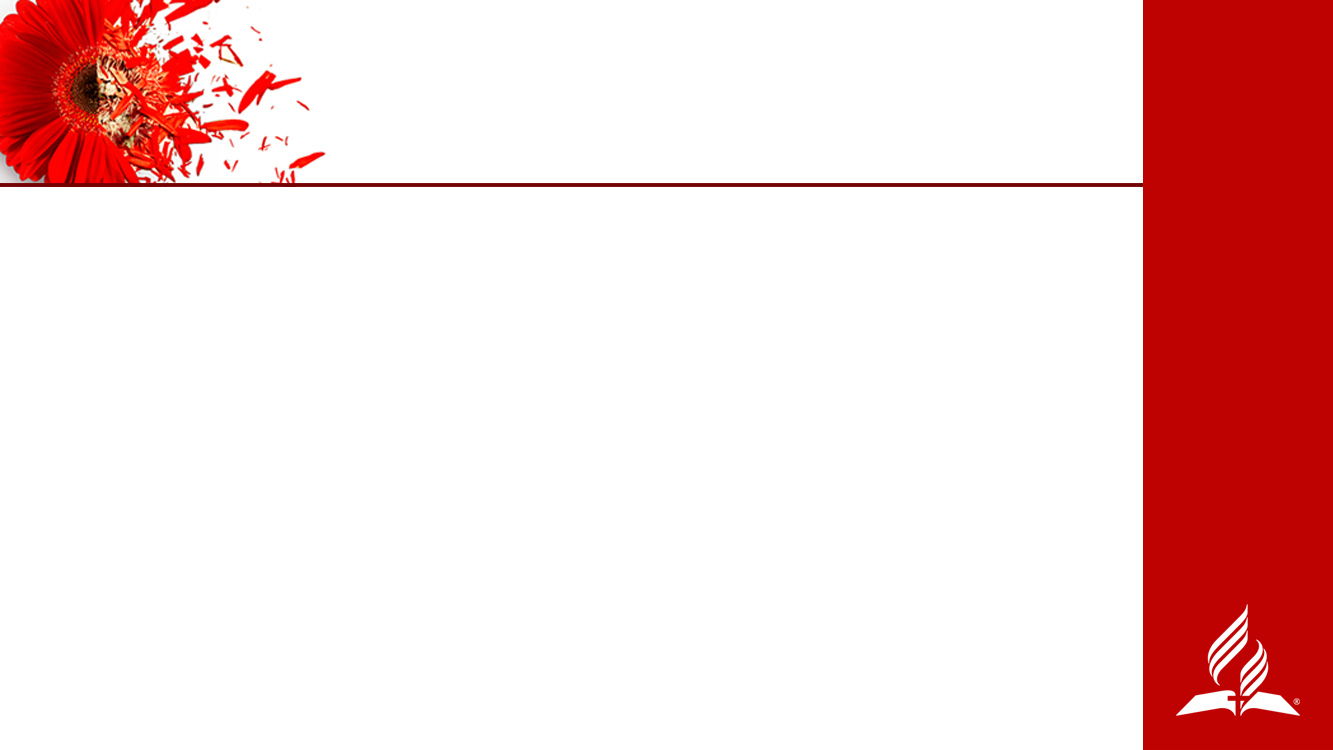 AGRESSÃO PSICOLÓGICA
A DIFERENÇA ESTÁ NA FORMA DAS 
AGRESSÕES PSICOLÓGICAS.
AMBOS OS GÉNEROS PERPRETAM ELEVADAS TAXAS DE AGRESSÃO PSICOLÓGICA.
Ambos os géneros relatam exposição ao abuso durante a sua vida.
A taxa de vivência de agressão psicológica é quase idêntica:
Homens 48.8% (quase metade)
Mulheres 48.4% (quase metade)
Cônjuges alvo de agressão expressiva por um companheiro:
Homens 32% (3 em 10)
Mulheres 40% (4 em 10)
Cônjuges alvo de controlo coercivo por um companheiro:
Homens 42.5% (4 em 10)
Mulheres 41.1% (4 em 10)
A verdade é que, quer homens quer mulheres perpetram abuso emocional e verbal para com os seus parceiros.
[Speaker Notes: AGRESSÃO PSICOLÓGICA
 
Numa sondagem recente  conduzida nos EUA, 8079 homens e 9970 mulheres responderam a questões acerca de abuso nos últimos doze meses e também da exposição ao abuso durante o seu tempo de vida. Quase metade (um pouco mais de 48%) de cada género relataram uma taxa vitalícia de vivências de agressão psicológica através das formas de agressão expressiva ou controlo coercivo. 
As diferenças surgem na forma do abuso emocional. Há mais mulheres do que homens a viver agressão expressiva por parte do seu parceiro íntimo, mas ambos os géneros relataram ter experimentado controlo coercivo por parte do seu parceiro. 4 em cada 10.
A verdade é que, quer homens quer mulheres perpetram elevadas taxas de abuso emocional e verbal para com os seus parceiros. 

CDC National Intimate Partner and Sexual Violence Survey 2010 Summary Report. Retrieved March 2, 2018. https://www.cdc.gov/violenceprevention/pdf/nisvs_report2010-a.pdf . In the 2010 National Intimate Partner and Sexual Violence Survey conducted across all 50 US states, 18,049 people (9,970 women and 8079 men) responded to various questions about their lifetime exposure to abuse as well as abuse in the last 12 months. In this study, 48.4% of women and to 48.8% of men (nearly half) reported a lifetime rate of experiencing any psychological aggression (expressive aggression or coercive control). The gender difference was in the type of emotional abuse. Less men (32% or 3 in 10) reported experiencing expressive aggression by their intimate partner than women (40% or 4 in 10), but coercive control rates were similar (42.5% in males and 41.1% in females – about 4 in 10).]
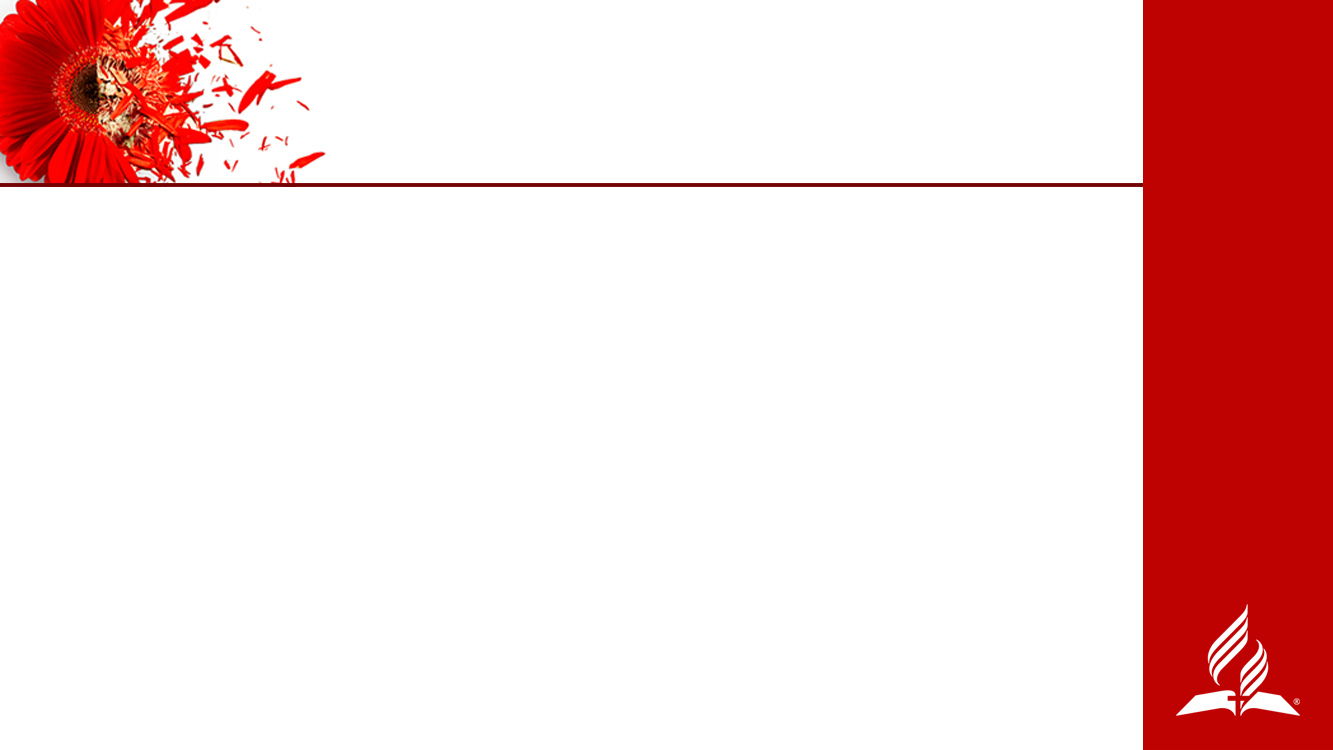 AGRESSÃO PSICOLÓGICA
SEMELHANÇAS
DIFERENÇAS
As mulheres relatam mais frequentemente ser-lhes pedido que reportem onde estão constantemente.
Os homens normalmente são mais insultados; também relataram testemunhar a sua parceira ficar tão furiosa que a situação pareceu estar perigosa.
Para ambos:
Ser chamado de nomes é a forma mais comum de agressão expressiva, i.e. feia, gorda, louca, estúpida; também ser humilhada, insultada, e ridicularizada.
Ter de relatar onde está a toda a hora é a forma mais comum de controlo coercivo.
[Speaker Notes: O estudo também revelou as formas de abuso emocional. As formas de agressão expressiva mais comuns em ambos os géneros é chamar nomes como feia, gorda, louca ou estúpida, e ser humilhada, insultada ou ridicularizada. O tipo mais comum de agressão psicológica usado tanto por homens e mulheres é o controlo coercivo com a exigência de saber o paradeiro dele/dela a todo o momento. 

As diferenças surgem no caso da mulher que é mais frequentemente controlada com o pedido do seu companheiro para saber onde está a toda a hora. Os homens são mais frequentemente insultados. Também relatam ter testemunhado o seu parceiro enfurecer-se de tal forma que parecia perigoso.]
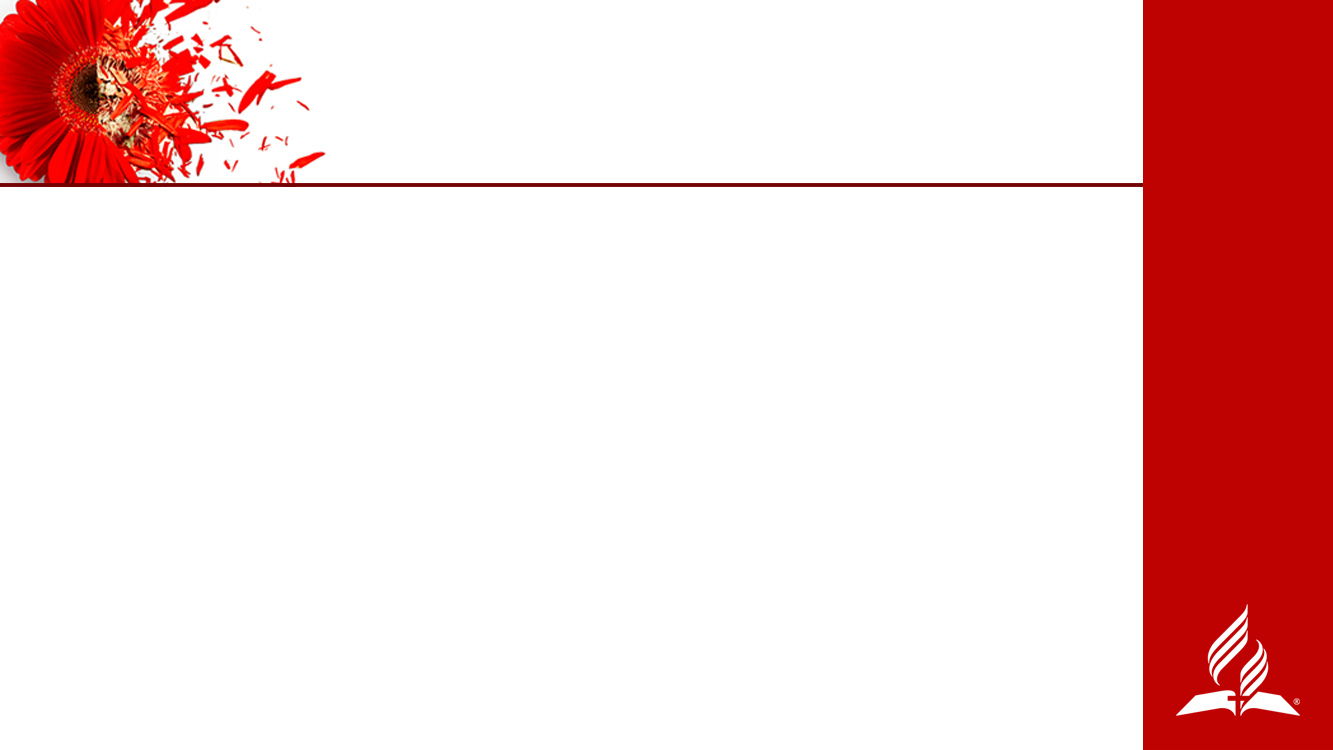 ABUSO EMOCIONALNA INFÂNCIA ADVENTISTA
Entre os Adultos Adventistas do estudo (10,283) que relataram ter vivido abuso emocional por um progenitor antes dos 18 anos de idade:
39% de mulheres no estudo
35% de homens no estudo
Relataram que a exposição a este abuso teve um impacto negativo na sua saúde física e mental, independentemente da  idade, género, vencimento ou escolhas de vida (alimentação saudável ou exercício).
[Speaker Notes: A Prevalência do Abuso Emocional Entre Adventistas

Então e os Adventistas? Estes comportamentos parecem familiares? Surgem no vosso lar ou entre família ou amigos? 

Embora atualmente não tenhamos dados sobre o abuso emocional por parte de um parceiro íntimo entre uma grande amostra de adultos Adventistas, a Dr. Katia Reinert conduziu uma análise da prevalência de abuso emocional durante a infância entre 10,283 adultos Adventistas do Sétimo Dia na América do Norte que estão a participar no Estudo Adventista sobre Saúde -2.  Neste estudo, 39% das mulheres e 35% dos homens relataram ter experimentado abuso emocional por parte de um progenitor (pai ou mãe) antes dos 18 anos. 

Estar exposto a este abuso teve um impacto negativo na sua saúde física e mental, independentemente da sua idade, género, estatuto social e financeiro, e escolhas de estilo de vida, como comer de forma saudável e fazer exercício. Esta é uma preocupação e levanta questões acerca das práticas parentais que podem ser prejudiciais e duradouras.

Reinert, K. Campbell, J., Bandeen-Roche, K., Sharps, P., & Lee, J. (July 15, 2015), Gender and Race Variations of the Intersection between Religious Involvement, Early Trauma and Adult Health. Journal of Nursing Scholarship, 47(4), 318-327. https://www.ncbi.nlm.nih.gov/pmc/articles/PMC4969318/ The 10,283 participants included 6,946 women and 3,333 men.]
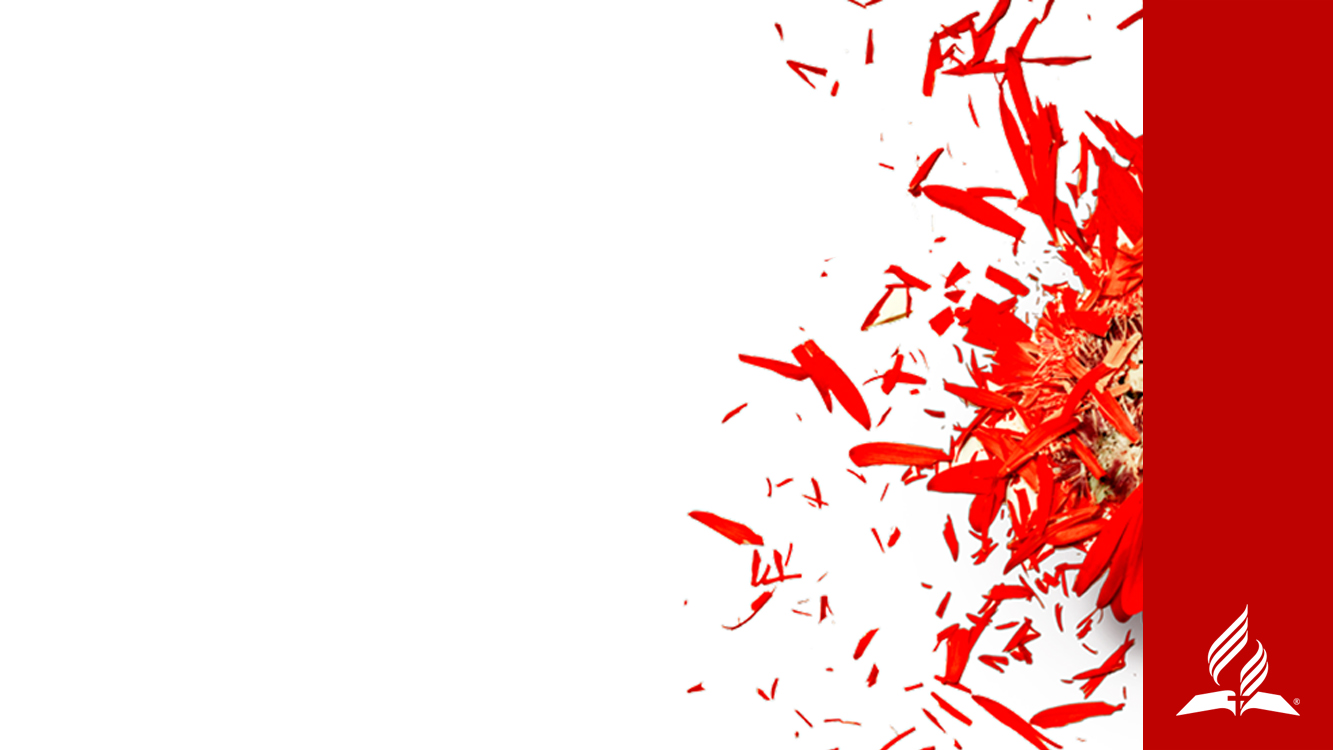 DEFINIR ABUSO EMOCIONAL
Discurso e/ou comportamento que é:
Controlar, menosprezar, punir, manipular.
Insultar e tentar assustar, isolar ou controlar.
Métodos Indiretos de controlo:
Reter amor, apoio de comunicação, dinheiro.
Comportamento passivo-agressivo é hostilidade encoberta.
Métodos diretos para manter o poder:
Ditar onde a pessoa vai, com quem fala, espiar e perseguir.
Invadir a pessoa, espaço ou pertences – desrespeitando limites.
[Speaker Notes: Definir o Abuso Emocional

O abuso emocional e verbal é qualquer tratamento que possa diminuir a identidade, dignidade e valor próprio de alguém. Por outras palavras, o abuso emocional é discurso e/ou comportamento controlador, degradante, de menosprezo, castigador ou manipulador. Inclui insultos e tentativas de assustar, isolar ou controlar o outro. Também é um sinal de que a seguir pode vir o abuso físico. 
Reter amor, comunicação, Apoio ou dinheiro são métodos indiretos de controlo e manutenção de poder. O comportamento passivo-agressivo está coberto de hostilidade. O agressor passivo-agressivo é "um lobo com pele de cordeiro." 
O comportamento abusivo dita onde vai, com quem fala, ou o que pensa. Uma coisa é dizer, “Se compares o conjunto de móveis para a sala de jantar, não conseguimos ir de férias,” outra é bloquear os cartões de crédito. Espiar, perseguir e invadir o espaço pessoal ou pertences é algo abusivo, porque ignora os limites pessoais.
Ao contrário do abuso físico, o abuso emocional não tem sintomas visíveis e, muitas vezes, detetá-lo é um desafio. Podem pensar que não estão a ser abusadas se não estão a ser magoadas fisicamente. Mas o abuso emocional e verbal pode ter efeitos de curta e longa duração que são tão graves como os efeitos do abuso físico.

A Fraser Health Authority diz que o abuso emocional ocorre quando "A pessoa é verbalmente agredida, insultada, também na forma gritada, ameaçada ou humilhada por alguém próximo." No Canadá, a Vancouver Coastal Health Authority define assim o abuso emocional: "Qualquer tratamento que possa diminuir o sentido de identidade, dignidade e valor próprio."]
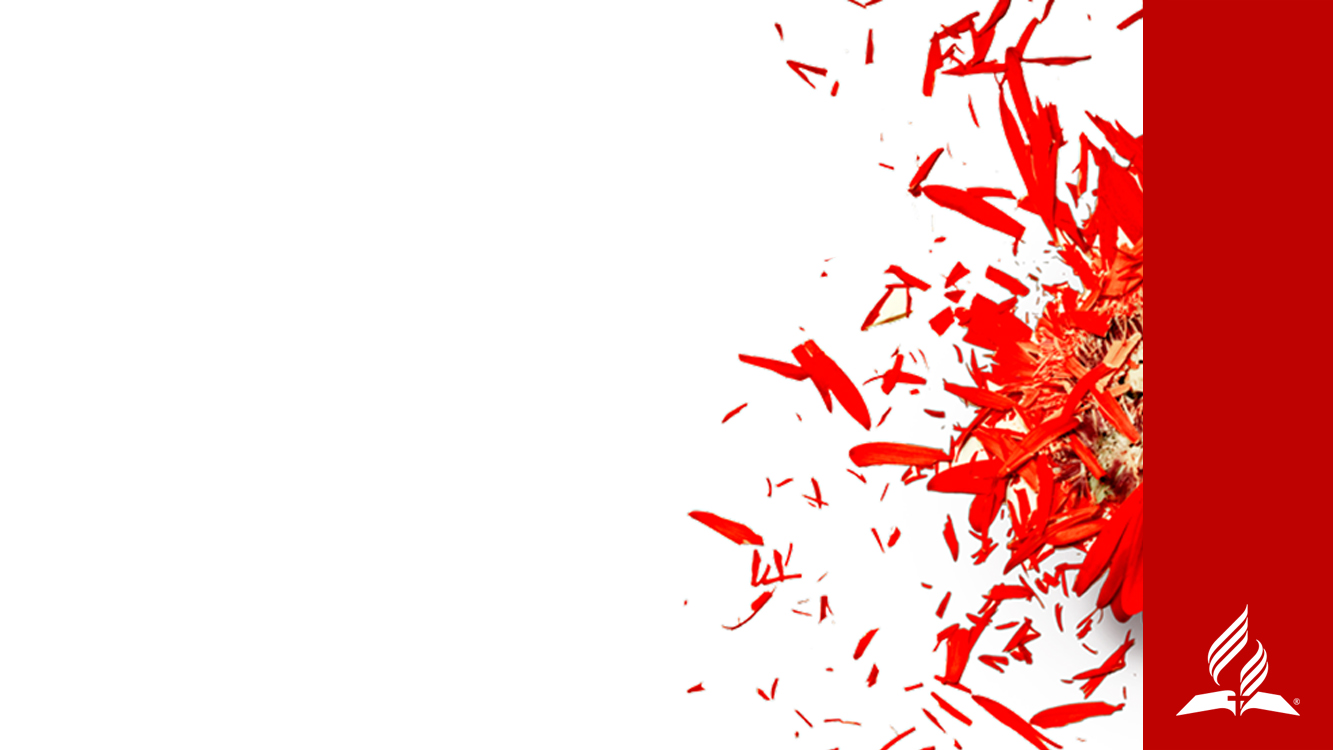 O ABUSO EMOCIONAL É. . .
Uma pessoa emocionalmente abusada sente-se frequentemente
insignificante e invisível 
O que pode deixar cicatrizes muito mais duradouras que atos de violência física.

O abuso físico diz, “Tu não vales o esforço.” (Insignificante)
O abuso emocional diz, “Tu nem sequer existes.” (Invisível)
[Speaker Notes: Uma pessoa abusada emocionalmente sente-se muitas vezes invisível e insignificante o que pode deixar uma cicatriz mais duradoura do que um ato físico. Um conselheiro familiar  explica-o desta forma. “O abuso físico diz, ‘Tu não vales a pena.’ O abuso emocional e a negligência dizem, ‘Tu nem sequer existes.’” 
 
Karin Gregory, a registered counsellor at Focus on the Family Canada.]
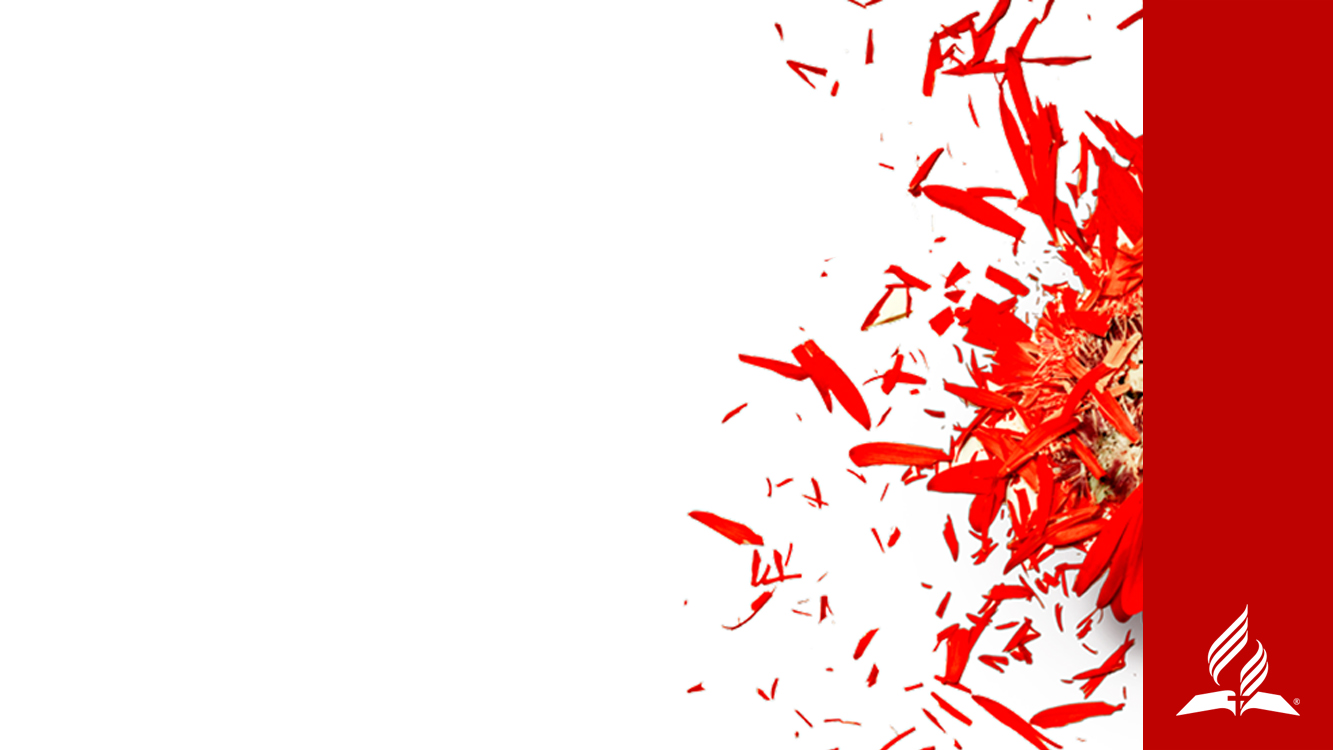 O QUE É O ABUSO EMOCIONAL?
O QUE NÃO É: 
O conflito normal entre duas pessoas. As pessoas precisam de ter as suas próprias opiniões e a Liberdade de as expressarem.

O QUE É:
Uma dinâmica de domínio intencional usada para obter poder e para manter a outra pessoa cob controlo.
[Speaker Notes: Como reconhecer o Abuso Emocional

Para reconhecer um relacionamento abusivo, é importante diferenciar entre abuso e um conflito normal. O conflito é comum num casamento ou noutros relacionamentos e não significa necessariamente abuso. As pessoas precisam de ter as suas opiniões e serem livres de as expressar. Mas a forma como expressamos as nossas opiniões é fulcral. 

De acordo com um especialista, “Não é emocionalmente abusivo terminar com um parceiro. Não é emocionalmente abusivo discutir com o vosso parceiro. Não é emocionalmente abusivo quando alguém reage com mágoa a algo que tenham feito. As pessoas reagem com base nas suas perceções, por isso as suas reações não definem o vosso comportamento. Também não é abuso emocional dizer o que pensamos com uma honestidade brusca. Talvez não falemos com o tato necessário, mas não é abuso emocional. Mais uma vez, só porque alguém reage ao que foi dito com mágoa isso não significa que a Pessoa tenha sido emocionalmente abusada.” 

No abuso emocional, existe um domínio intencional, uma dinâmica de poder que alguém escolhe, usando esse comportamento de forma a ter poder e manter a outra pessoa sob controlo.

https://www.psychologytoday.com/blog/traversing-the-inner-terrain/201609/when-is-it-emotional-abuse]
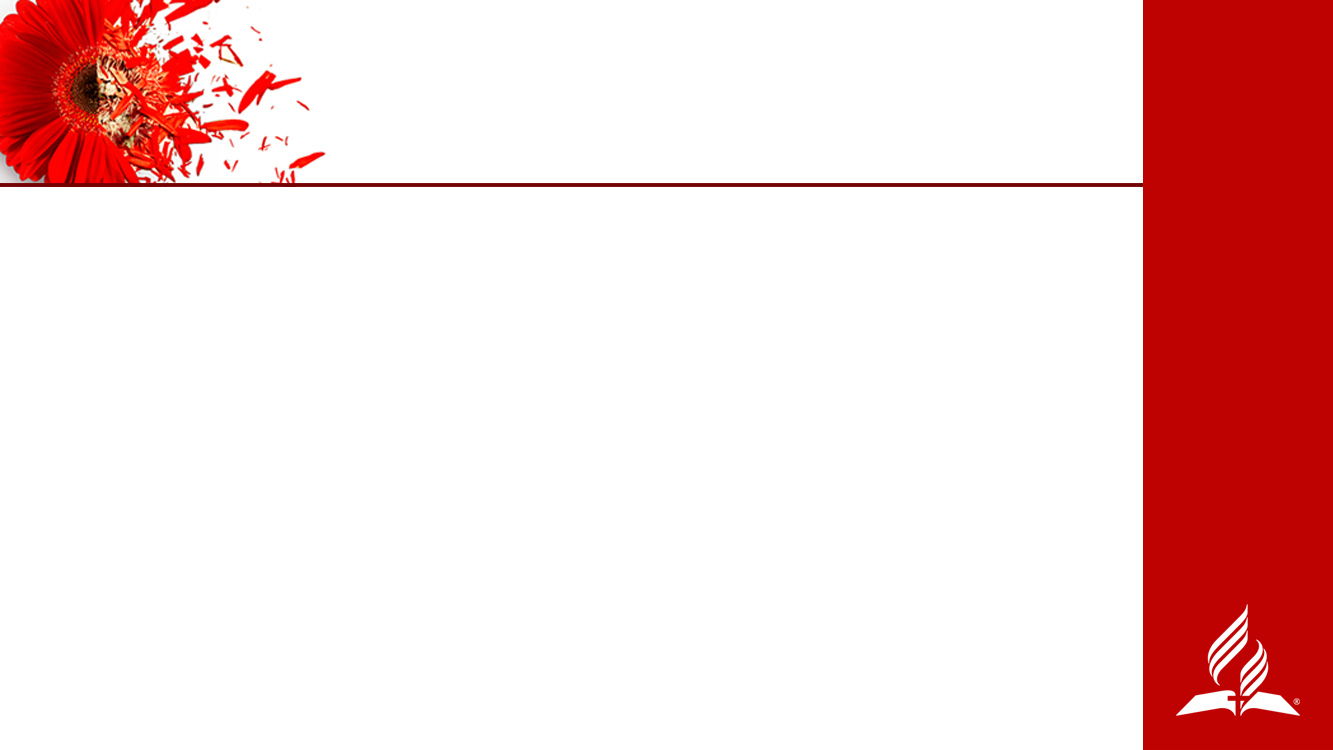 SINAIS DE ABUSO EMOCIONAL
SINAIS FÍSICOS NA VÍTIMA PODEM SER:
Dentes cerrados
Coração acelerado
A sensação de que uma conversa normal é um ataque pessoal
SINAIS COMPORTAMENTAIS COMUNS NA VÍTIMA PODEM SER :
Desculpar-se constantemente pelo comportamento do cônjuge (desculpas injustificadas)
Sentir constantemente a necessidade de mudar coisas em si para corresponder às exigências de alguém (culpa própria)
[Speaker Notes: Por vezes, também há sinais físicos. Os dentes podem estar cerrados devido a tensão; o coração pode acelerar. Isto é o corpo a dizer-lhe que algo está mal. Sempre que tentam ter uma conversa como as pessoas normais fazem para resolver um problema ou um conflito, parece que tudo se torna num ataque à vossa pessoa.

Por fim, o vosso próprio comportamento também pode evidenciar o abuso emocional. Sentem que estão constantemente a desculpar-se pelo comportamento do vosso cônjuge? Sentem que têm de mudar coisas em vocês para se encaixarem nas exigências do vosso cônjuge? Desculpas que não foram pedidas e culpa própria são características comuns de um cônjuge que sofre abuso.

A vítima pode pensar, “Preciso de mudar isto em mim porque nunca sou suficientemente boa, nunca estou à altura…o que posso fazer para resolver isto?"]
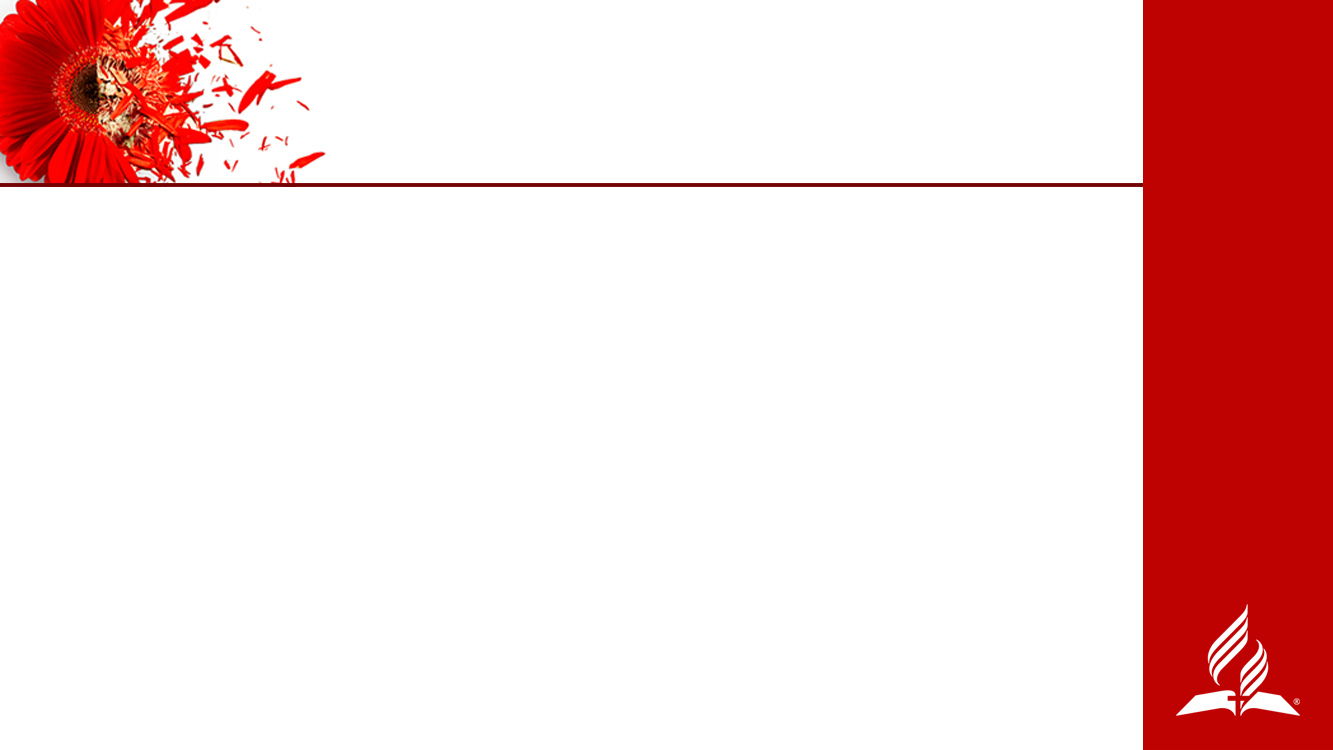 AUTO-TESTE DE ABUSO EMOCIONAL
O SEU CÔNJUGE OU ALGUÉM NA SUA VIDA SE COMPORTA DESTA FORMA?
Quer saber o que está a fazer o tempo todo e quer que esteja constantemente em contacto.
Exige passwords para o seu telefone, email e redes sociais.
Age com ciúme, acusando-a constantemente de o estar a enganar.
Impede-a ou desencoraja visitas a amigos ou família.
Tenta impedi-la de ir trabalhar ou de ir à escola.
Zanga-se de uma forma que a assusta.
[Speaker Notes: Se está a equacionar se a sua relação é emocionalmente abusiva, provavelmente é. Aqui está um autoteste para fazer agora. Pronta? Se o seu esposo ou alguém na sua vida: 

•	Quer saber o que está a fazer o tempo todo e quer que esteja constantemente em contacto.
•	Exige passwords para o seu telefone, email e redes sociais. 
•	Age com ciúme, acusando-a constantemente de o estar a enganar.
•	Impede-a ou desencoraja visitas a amigos ou família.
•	Tenta impedi-la de ir trabalhar ou de ir à escola.
•	Zanga-se de uma forma que a assusta.

https://www.womenshealth.gov/relationships-and-safety/other-types/emotional-and-verbal-abuse]
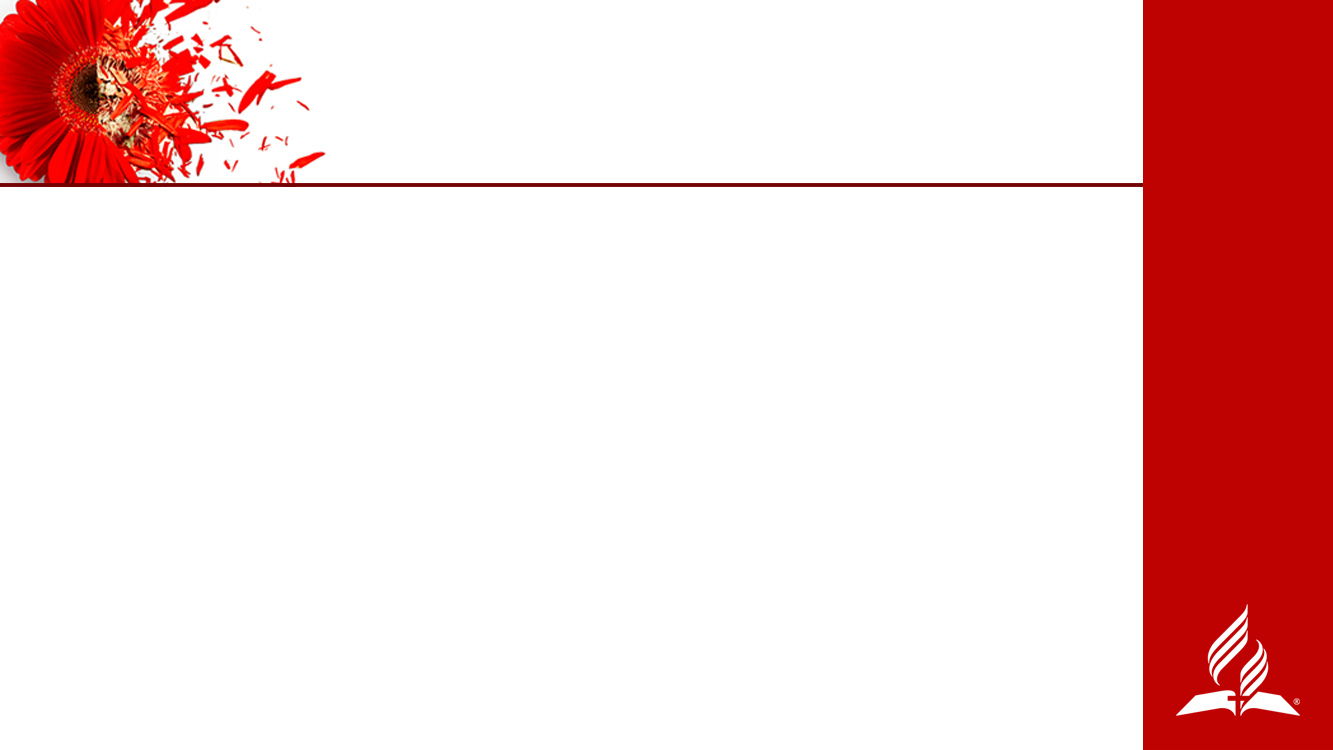 Controla todas as suas finanças ou a forma como gasta o seu dinheiro.
Impede-a de ir ao médico.
Humilha-a em frente a outras pessoas.
Insulta-a (chama-lhe nomes como “estúpida,” “nojenta,” “inútil,” “prostituta,” ou “gorda”).
Ameaça magoá-la, ou a pessoas/animais de quem gosta.
Ameaça chamar as autoridades para a denunciar por má conduta.
Ameaça feri-la ou ferir-se quando se enerva consigo.
Diz coisas como, “Se eu não te posso ter, ninguém pode.”
Decide por si coisas que devia ser você a decidir (como o que vestir ou comer).
[Speaker Notes: Controla todas as suas finanças ou a forma como gasta o seu dinheiro.
Impede-a de ir ao médico.
Humilha-a em frente a outras pessoas.
Insulta-a (chama-lhe nomes como “estúpida,” “nojenta,” “inútil,” “prostituta,” ou “gorda”).
Ameaça magoá-la, ou a pessoas/animais de quem gosta.
Ameaça chamar as autoridades para a denunciar por má conduta.
Ameaça feri-la ou ferir-se quando se enerva consigo.
Diz coisas como, “Se eu não te posso ter, ninguém pode.”
Decide por si coisas que devia ser você a decidir (como o que vestir ou comer).]
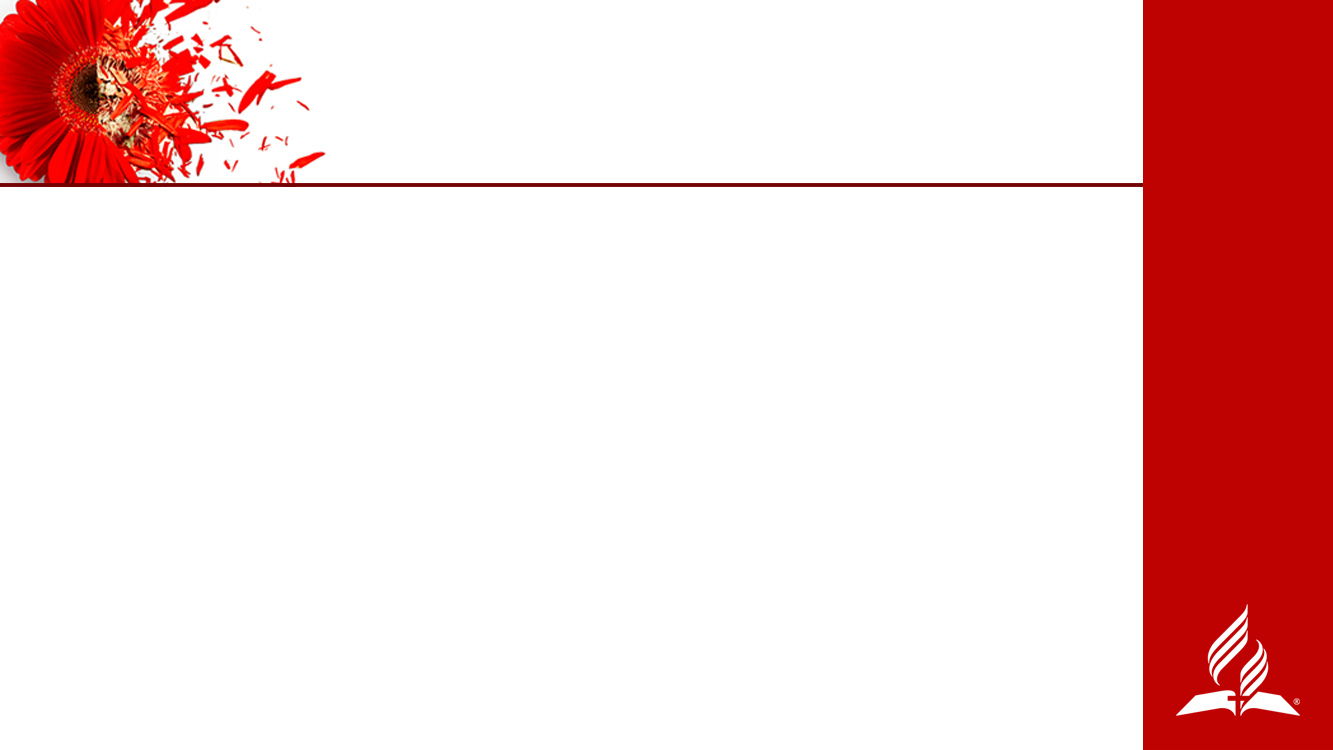 COMO REAGIR SEESTIVER A SER ABUSADA EMOCIONALMENTE
Estude as táticas de pessoas emocionalmente abusivas e aprenda a ser assertiva.
Defina limites saudáveis.
Construa o seu amor e respeito-próprio. “sempre te amei; por isso, continuo a mostrar-te o meu amor.” (Jeremias 31:3).
[Speaker Notes: Como reagir se estiver a ser psicologicamente abusada?

É importante confrontar o abusador bondosa, mas firmemente. Aqui estão cinco formas de reação sugeridas por conselheiros a um sobrevivente de abuso emocional:

Estude as táticas emocionalmente abusivas e aprenda a ser assertiva. 
Saiba com quem está a lidar. Os manipuladores sabem por onde ir. É importante compreender que a intenção do abusador é controlá-la e evitar uma conversação significativa. O abuso é usado como uma tática para manipular para manipular e ter poder sobre si. Se se focar no conteúdo, cai na armadilha de tentar responder racionalmente, negando acusações e dando explicações. Nesse momento o abusador venceu e desviou as responsabilidades pelo abuso verbal.
 
Defina limites saudáveis. 
Até Cristo sentiu necessidade de definir limites na Sua vida. Nós devíamos fazer o mesmo. Nós temos a nossa individualidade que nos foi dada por Deus, e com ela o direito de gerir as coisas que estão do lado de cá da fronteira. Por isso, não devemos ter medo de confrontar o abuso ou definir limites de quanto abuso vamos tolerar. Estabeleça limites na sua relação. Controle a situação e trace um limite para si em vez de para o seu esposo. Por exemplo, se o seu esposo se enfurece quando conduz, diga, "pára de conduzir assim, ou não viajo contigo," em vez de, "Podes abrandar quando estás a conduzir?"
Em alguns casos, o abuso verbal é melhor abordado com frases enérgicas como, “Pára com isso,” “Não fales comigo dessa forma,” “Isso é rebaixante,” “Não me chames nomes,” “Não me levantes a voz,” “Não me fales nesse tom,” “Não respondo a ordens,” etc. Desta forma, define limites para a forma como quer ser tratada e recupera o seu poder. O abusador pode reagir com, “Ou então?” Pode dizer, “Não continuo esta conversa.”
 
Construa o seu amor e respeito-próprio. 
O abuso consegue lentamente fazer mossa na autoestima. Normalmente, quer o abusador quer a vítima num relacionamento viveram momentos de vergonha na infância e já têm uma autoestima debilitada. Lembrem-se, a culpa não é vossa. A Bíblia contém muitos lembretes maravilhosos de quão preciosos somos. “sempre te amei; por isso, continuo a mostrar-te o meu amor.” (Jeremias 31:3). 
Cristo viria a esta terra para morrer só por ti. És a menina dos seus olhos. Não te cales. Fala com o teu cônjuge com respeito, mas sê honesta e vulnerável, em vez de guardares tudo para ti, até ficares amargurada e ressentida. Se o vosso cônjuge se recusar a mudar e a reconciliar-se depois de falar e se defender, diga-lhe que ele precisa de a respeitar, caso contrário terá de estabelecer uma distância entre vocês dois.]
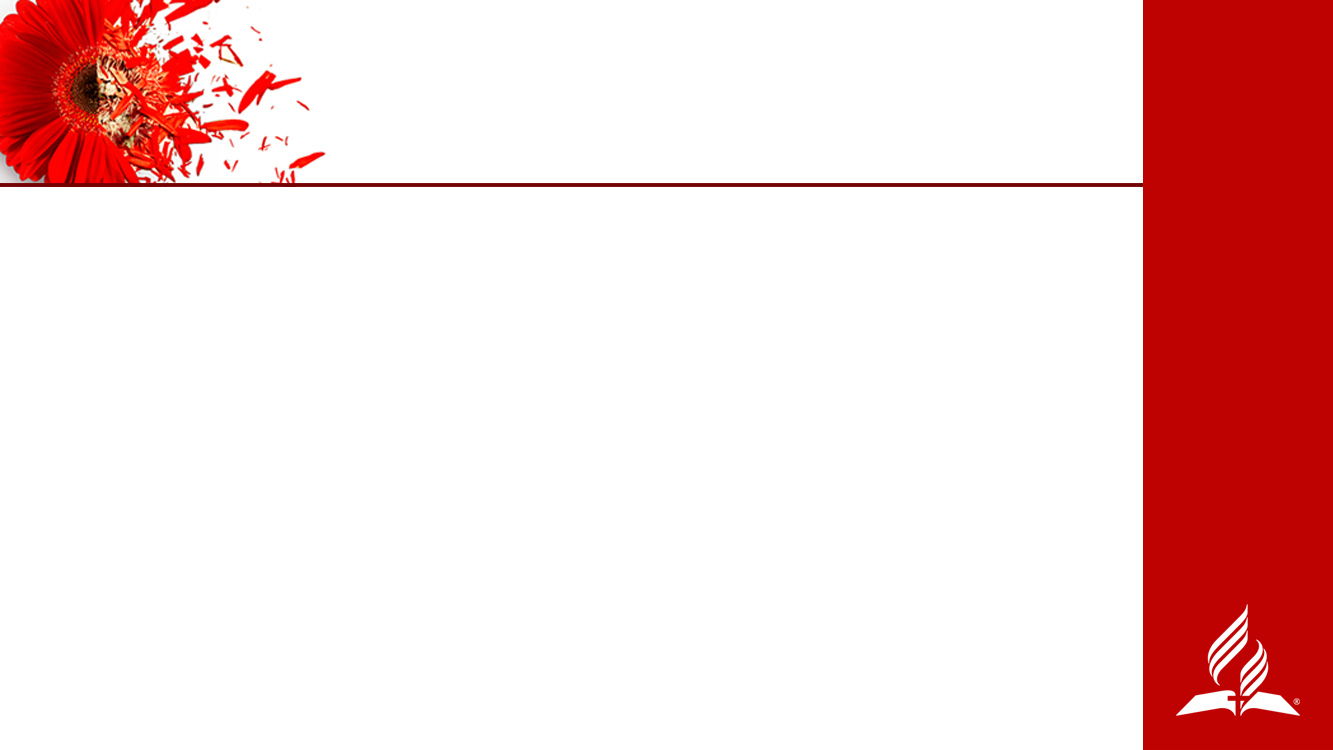 COMO REAGIR SEESTIVER A SER ABUSADA EMOCIONALMENTE
Procure imediatamente a ajuda de um conselheiro profissional.
Procure conforto, cura e sabedoria de Deus.
[Speaker Notes: Procure imediatamente a ajuda de um conselheiro profissional. 
Se está em perigo iminente, ligue para a polícia ou para um número de ajuda. Se não está em perigo imediato, fale com um amigo de confiança ou um familiar, terapeuta ou faça voluntariado num abrigo para vítimas e abuso ou violência doméstica. Confrontar um abusador, especialmente numa relação de longa duração, pode ser um desafio. Muitas vezes é preciso o apoio e a validação de um grupo, terapeuta ou conselheiro para se ser capaz de fazer frente, consistentemente, ao abuso. Sem isso, pode duvidar da sua realidade, sentir-se culpada e temer a perda do relacionamento ou represálias. Assim que recuperar o seu poder e ganhar de volta a sua autoestima, não vai permitir que alguém abuse de si. Se o abuso parar, o relacionamento pode melhorar, mas para uma mudança, real, positive, ambos devem estar dispostos a arriscar. Considerem fazer terapia e aconselhamento individual e de casal. 
Cuidado: De preferência, nesta fase, não é aconselhável o aconselhamento em casal. Pode ser inseguro para a vítima dizer ao conselheiro toda a verdade na presença do abusador. O abuso não é culpa da vítima, e é algo que o abusador deve resolver sozinho antes de embarcar na terapia de casal. Como é que um cônjuge pode discutir as coisas na terapia e depois suportar o caminho para casa repleto da mesma agressão emocional que a menospreza e culpa que os levou à terapia, mesmo que nunca lhe tenha desferido um único golpe no corpo? Não pode desenvolver-se com um casal, em segurança e com eficácia, qualquer tipo de trabalho enquanto o abuso ainda está a decorrer.
Se o perpetrador do abuso está disposto a reconhecer a sua necessidade, há esperança para a mudança. Se não, talvez tenha de perguntar-se, o que estou disposta a suportar, e o que já não estou disposta a aceitar? Se essa pessoa não vai fazer mudanças, você não pode fazê-las por ela, e não o pode obrigar. Ela tem de escolher por ela. Neste caso, os limites têm de ser reforçados. 

 
Procure conforto, cura e sabedoria de Deus. 
O Espírito Santo é o nosso Consolador e irá guiar-nos em toda a sabedoria e verdade. Ele pode aquecer os nossos corações com o amor de Deus de uma forma curadora. Ele pode ensinar-nos que palavras proferir. Jesus sofreu todas as formas de abuso, incluindo abuso psicológico e emocional. A diferença é que Ele encarou todo o abuso e não se protegeu contra ele, como nós normalmente fazemos. A dor que Ele sentiu foi muito mais profunda do que a dor que nós sentimos hoje, porque muitas vezes tentamos proteger-nos da dor, e Ele não fez isso. 

Ellen G. White escreve no Desejado das Nações:
Ele diz, “Conheço as vossas lágrimas; também Eu chorei. Aqueles pesares demasiado profundos para serem desafogados em algum ouvido humano, Eu os conheço. Não penseis que estais perdidos e abandonados. Ainda que vossa dor não encontre eco em nenhum coração na Terra, olhai para Mim e vivei.”]
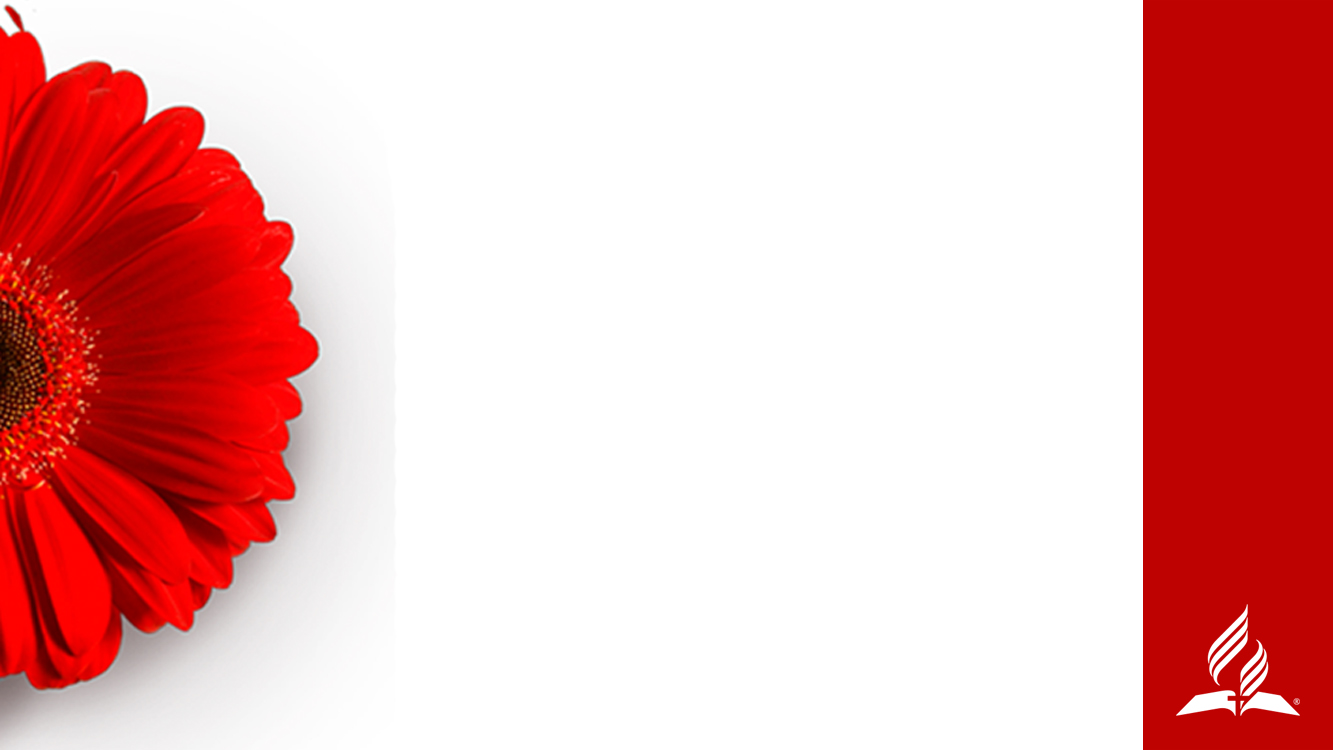 PROCURE CONFORTO, CURA E SABEDORIA DE DEUS
“Conheço as vossas lágrimas; também Eu chorei. Aqueles pesares demasiado profundos para serem desafogados em algum ouvido humano, Eu os conheço. 
Não penseis que estais perdidos e abandonados. Ainda que vossa dor não encontre eco em nenhum coração na Terra, olhai para Mim e vivei.”
Ellen G. White, O Desejado de Todas as Nações, p. 483
[Speaker Notes: Ellen G. White escreve no Desejado das Nações:

Ele diz, “Conheço as vossas lágrimas; também Eu chorei. Aqueles pesares demasiado profundos para serem desafogados em algum ouvido humano, Eu os conheço. 
Não penseis que estais perdidos e abandonados. Ainda que vossa dor não encontre eco em nenhum coração na Terra, olhai para Mim e vivei.”]
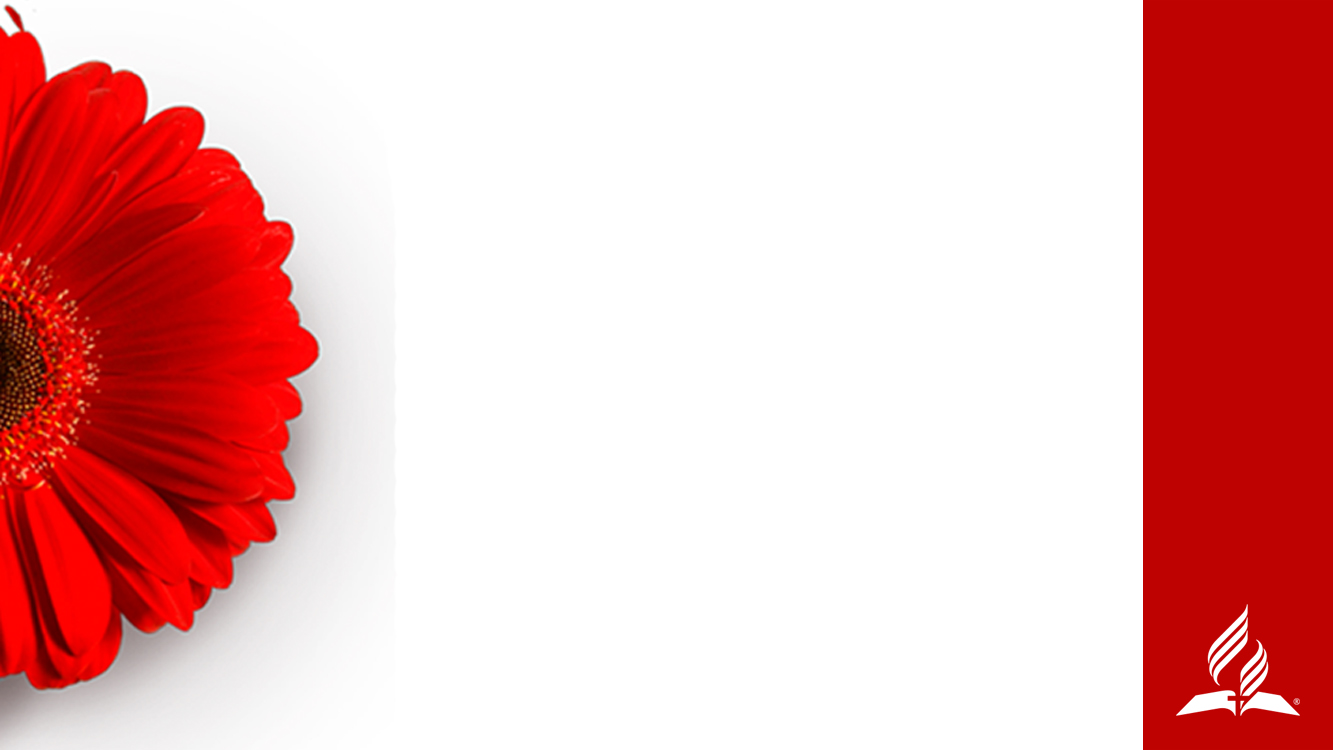 “Que nenhuma palavra imprópria saia da vossa boca. Pelo contrário, que as vossas palavras sejam úteis e edificantes, para fazerem bem àqueles que vos ouvem.”
Efésios 4:29
[Speaker Notes: PALAVRAS QUE TRAZEM PAZ ou PALAVRAS QUE INFLIGEM FERIDAS
 
A Bíblia aconselha-nos acerca do poder das nossas palavras. Estas podem edificar, trazer paz e cura ou podem infligir feridas que podem fazer com que alguém carregue profundas cicatrizes uma vida inteira.]
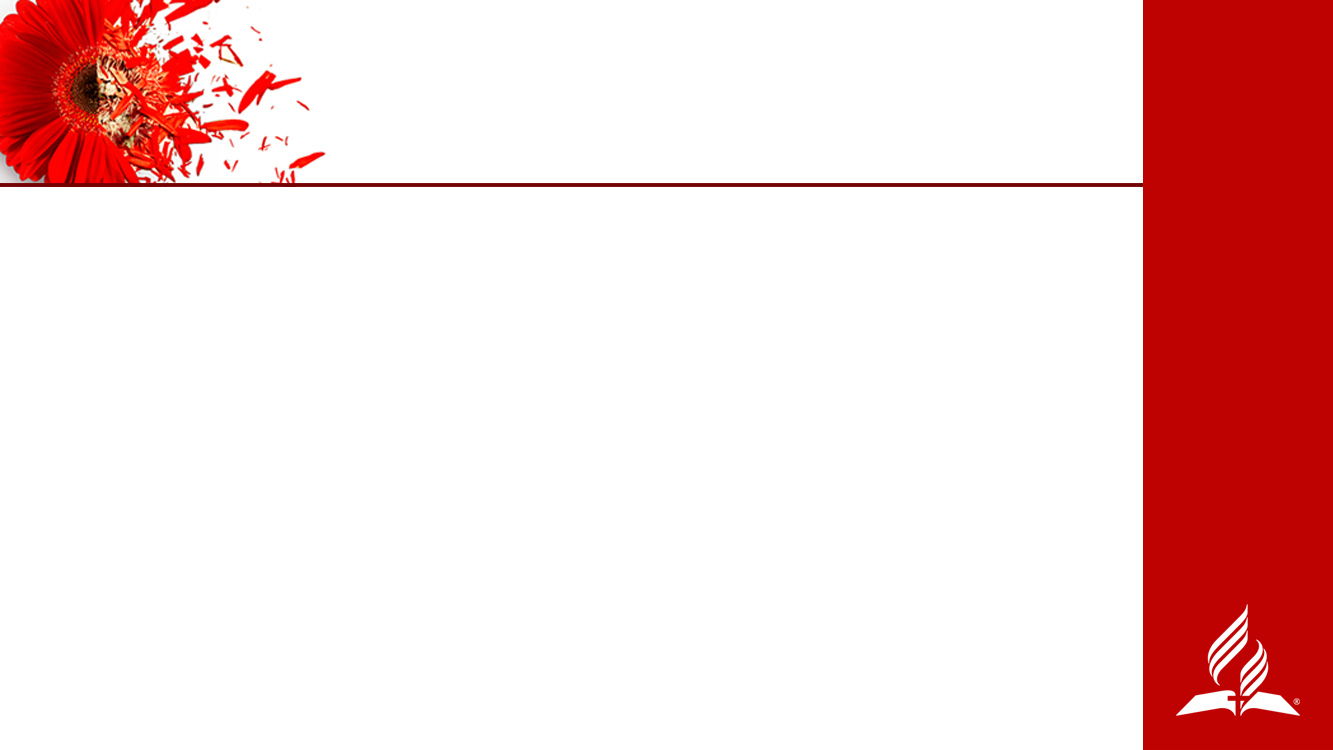 O PODER DAS PALAVRAS
AS PALAVRAS DE NABAL FEREM
AS PALAVRAS DE ABIGAIL CURAM
Descrito como grosseiro e mau nas suas ações.
Usa palavras de desrespeito com David. (Tu nem existes.)
Aparentemente abusivo para com os seus servos. Presumivelmente abusivo para com a sua mulher.
Debaixo da influência de espíritos tóxicos, ele faz ameaças.
Descrita como uma mulher de bom entendimento.
Respeitosamente, traz presentes a David.
Usa palavras de desculpas, calmas e bondosas para todos.
Sob o poder do Espírito Santo, ela profere sábias palavras de aconselhamento.
[Speaker Notes: O poder das palavras
As nossas palavras deviam ser uma dádiva para os outros, deviam trazer paz, distribuir graça, e fortalece-los. Deviam ser proferidas com respeito, num tom inteiro, edificando as pessoas, especialmente as que amamos. 
A história de Nabal e da sua esposa Abigail oferece um contraste incisivo entre palavras que edificam e curam e palavras que desrespeitam e magoam os outros. 

1 Samuel 25:2-38: 2Havia em Maon um homem muito rico. Possuía três mil ovelhas e mil cabras e tinha as suas propriedades no Carmelo, onde se encontrava para a tosquia das suas ovelhas. 3Era descendente de Caleb e chamava-se Nabal. Enquanto ele era um homem muito rude e mau, a sua esposa, Abigail, pelo contrário, era inteligente e bonita.  (1 Samuel 25:2, 3). 
[leiam toda a passagem bíblica e recontem as palavras de Nabal a David assim como a resposta de Abigail a David.]
A Bíblia descreve Nabal como tolo, ríspido e mau nos seus modos. Como acontece com tantos que abusam das palavras e depois se arrependem, Nabal está intoxicado com álcool. 
David e os seus homens ajudaram os trabalhadores de Nabal, protegendo as suas ovelhas de noite. David sente que mereceram o direito de serem incluídos na festa da tosquia com os outros pastores. Em resposta ao educado pedido de Davis, Nabal (cujo nome significa “tolo”) usou de palavras desrespeitosas para com David. “Mas quem é David, filho de Jessé? Há hoje em dia muitos escravos que fogem do seu dono.” (v. 10). Este é um insulto com o objetivo de fazer alguém sentir-se invisível. Para além disso, Nabal afirma que David é insignificante quando insinua desdenhosamente que o futuro rei é um escravo em fuga.
Quando descobrem que o furioso David e os seus 400 homens estão a marchar para ir ter com Nabal, um servo traz as notícias assustadoras a Abigail. Ele relata que Nabal insultou David. Aparentemente, Nabal é verbalmente abusivo para com os seus próprios servos porque o servo chama-lhe canalha e menciona que ninguém consegue falar com ele. Não parece ser raro estes servos interagirem com esta mulher compreensiva—a bondosa e sábia Abigail. O servo concede-lhe o respeito do verdadeiro poder e autoridade do seu lar e negócio e suplica-lhe que faça alguma coisa.
Abigail imediatamente decide o seu curso de ação sem consultar o seu marido. Talvez deseje evitar uma guerra verbal. É altamente provável que Nabal seja abusivo emocionalmente não só com os servos, mas também com a esposa e outros no seu lar; eles parecem ser adeptos de evitar o risco do abuso tomando decisões e implementando ações que não o envolvam. Mais tarde, Abigail assume as culpas e desculpa-se profusamente a David pela insensatez do marido, indicando talvez que ela o faz normalmente para amaciar os sentimentos agitados que se seguem às suas explosões grosseiras.]
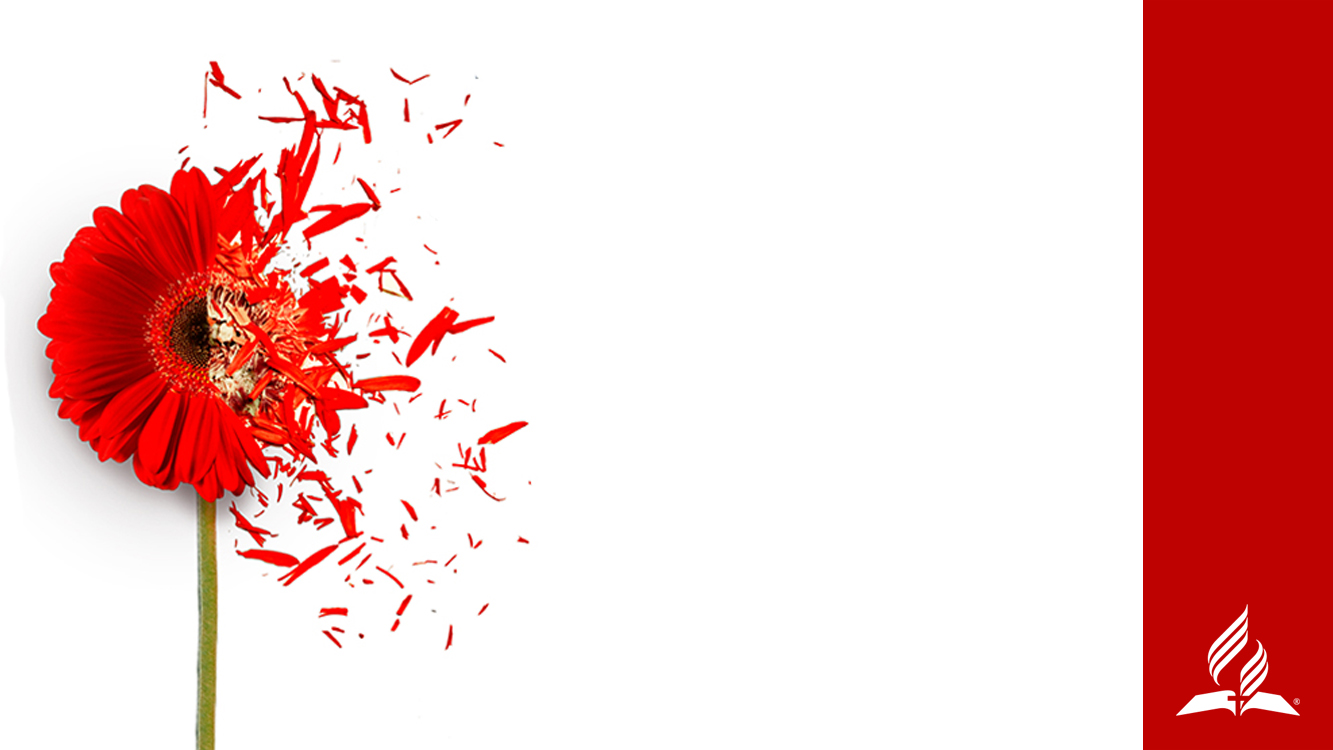 O PODER DASPALAVRAS DE ABIGAIL
Essas palavras poderiam apenas ter vindo dos lábios de quem tivesse participado da sabedoria do alto. A piedade de Abigail, semelhante ao perfume de uma flor, exalava de seu rosto, de suas palavras e ações, sem que disso ela se apercebesse. O Espírito do Filho de Deus habitava em sua alma. Seu discurso, adubado pela graça, e cheio de bondade e paz, derramava uma influência celestial. Melhores impulsos vieram a Davi, e ele tremeu ao pensar quais poderiam ser as consequências de seu intuito precipitado. 
Ellen G. White, Patriarchs and Prophets, p. 667
[Speaker Notes: O Poder das Palavras de Abigail

Cheia do Espírito de Deus, Abigail vai ao encontro de David com palavras de bondade e oferta de alimentos. O seu presente mais valioso não é a comida, mas as usas sábias palavras de aconselhamento. As suas palavras trazem paz, distribuem graça, encorajamento, edificam o ouvinte e dão resposta às necessidades. O próprio David reconhece isto (v. 33). A pena inspirada confirma-o.

Ellen G. White escreve em Patriarcas e Profetas, p. 667:
Essas palavras poderiam apenas ter vindo dos lábios de quem tivesse participado da sabedoria do alto. A piedade de Abigail, semelhante ao perfume de uma flor, exalava de seu rosto, de suas palavras e ações, sem que disso ela se apercebesse. O Espírito do Filho de Deus habitava em sua alma. Seu discurso, adubado pela graça, e cheio de bondade e paz, derramava uma influência celestial. Melhores impulsos vieram a Davi, e ele tremeu ao pensar quais poderiam ser as consequências de seu intuito precipitado. “Bem-aventurados os pacificadores, porque eles serão chamados filhos de Deus”. Mateus 5:9. Oxalá houvesse muitos outros como esta mulher de Israel, que abrandassem os sentimentos irritados, esfriassem impulsos temerários, e com palavras de calma e bem dirigida sabedoria aplacassem grandes males!]
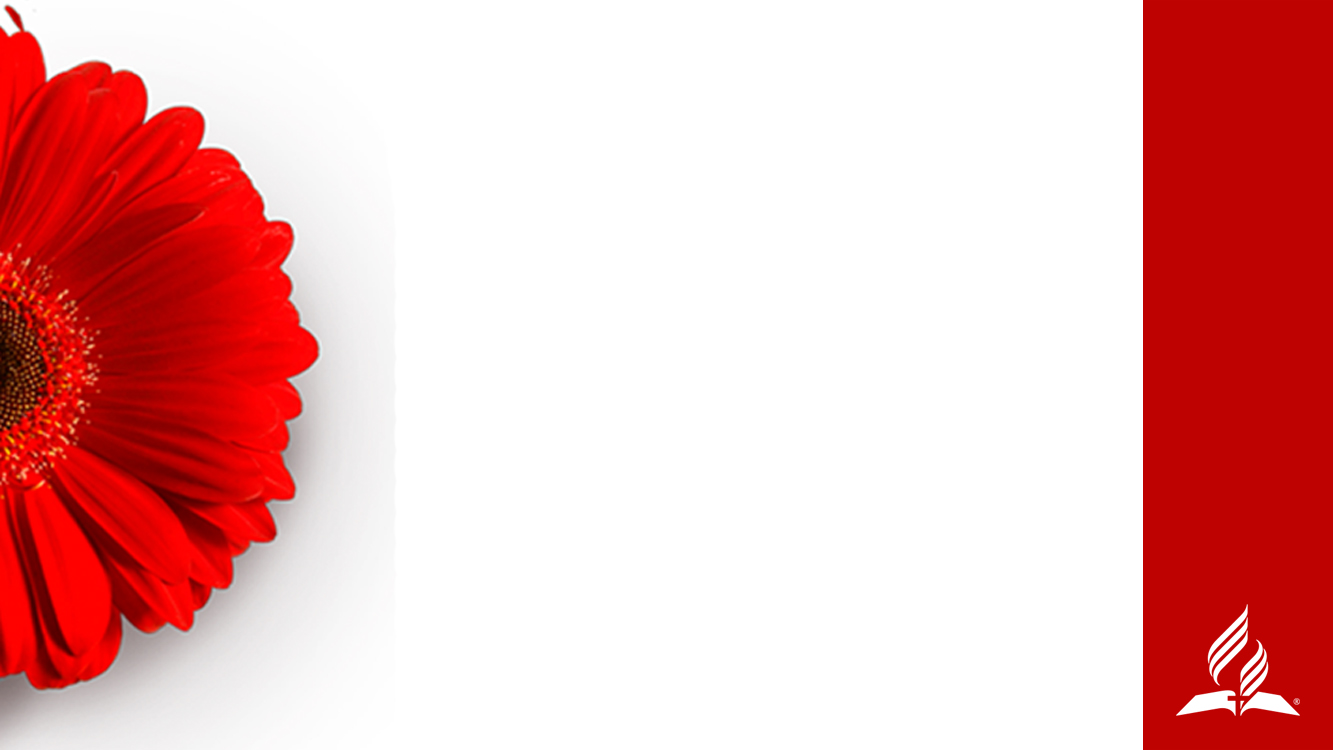 O PODER DAS PALAVRAS TERNAS
“Há em muitas famílias a falta de expressar amor uns pelos outros. Conquanto não haja necessidade de sentimentalismo, há necessidade de manifestação de amor e ternura, de maneira inocente, pura, dignificante. Muitos cultivam absoluta dureza de coração, e em palavras e atos revelam o lado satânico do caráter. Terna afeição deve ser sempre nutrida entre
[Speaker Notes: O Poder das Palavras Ternas

Ellen G. White escreve na revista Sinais dos Tempos, Nov. 14, 1892:

Há em muitas famílias a falta de expressar amor uns pelos outros. Conquanto não haja necessidade de sentimentalismo, há necessidade de manifestação de amor e ternura, de maneira inocente, pura, dignificante. Muitos cultivam absoluta dureza de coração, e em palavras e atos revelam o lado satânico do caráter. Terna afeição deve ser sempre nutrida entre]
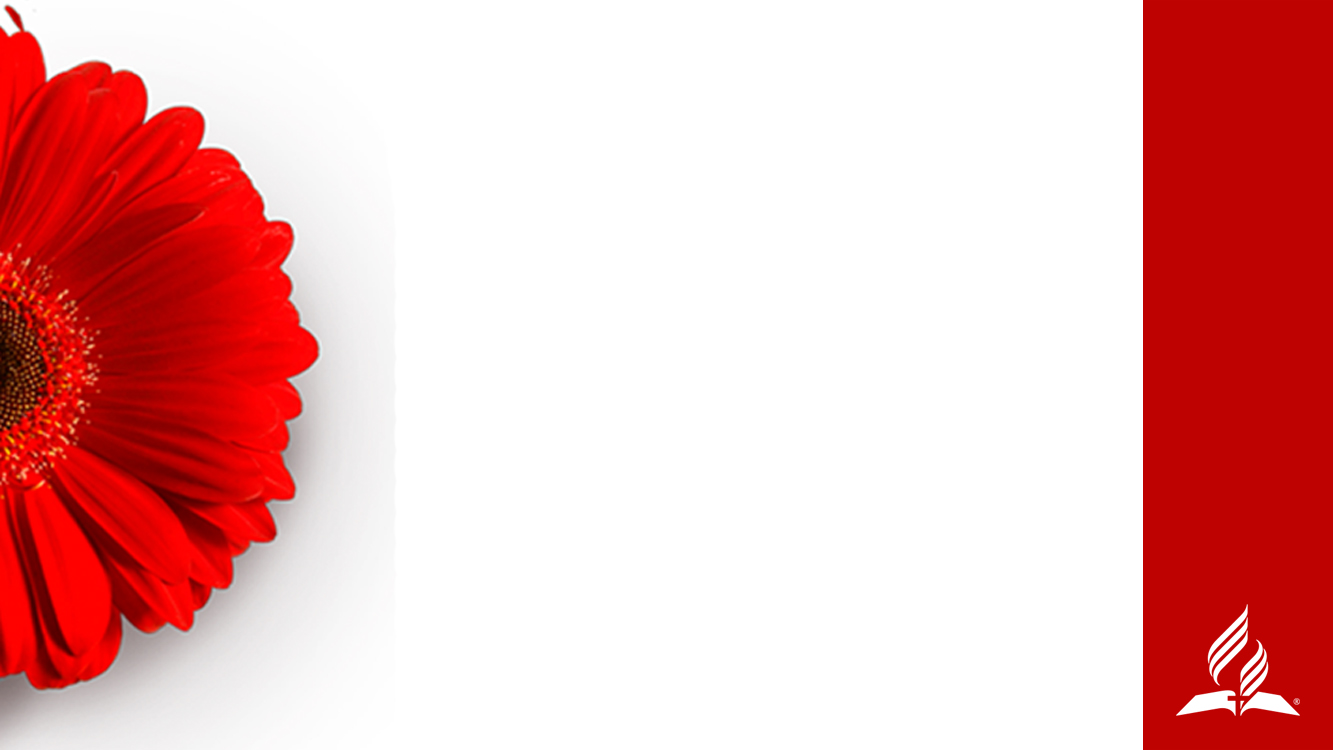 O PODER DAS PALAVRAS TERNAS
“marido e mulher, entre pais e filhos, irmãos e irmãs. Toda palavra ríspida deve ser contida, e não deve haver sequer aparência de falta de amor de uns pelos outros. É dever de todos na família ser amáveis e falar bondosamente.”
Ellen G. White, Sinais dos Tempos, November 4, 1892
[Speaker Notes: …marido e mulher, entre pais e filhos, irmãos e irmãs. Toda palavra ríspida deve ser contida, e não deve haver sequer aparência de falta de amor de uns pelos outros. É dever de todos na família ser amáveis e falar bondosamente.

EGW. Sinais dos Tempos, AH 198.2 https://m.egwwritings.org/en/book/128.877#896]
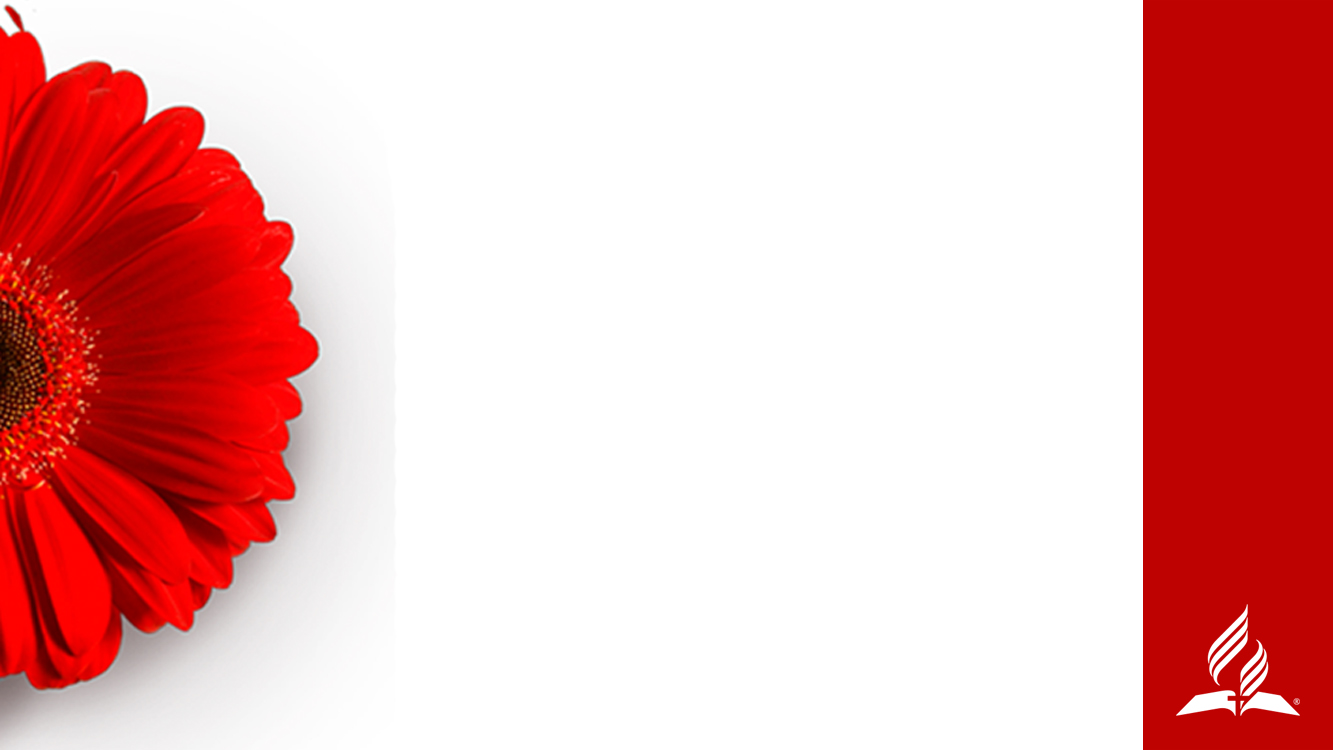 O PODER DAS PALAVRAS RESPEITOSAS
“Não procureis obrigar o outro a proceder como desejais.
[Speaker Notes: O poder das palavras respeitosas

Ellen G. White escreve no Lar Adventista, p. 106: 

Não procureis obrigar o outro a proceder como desejais.]
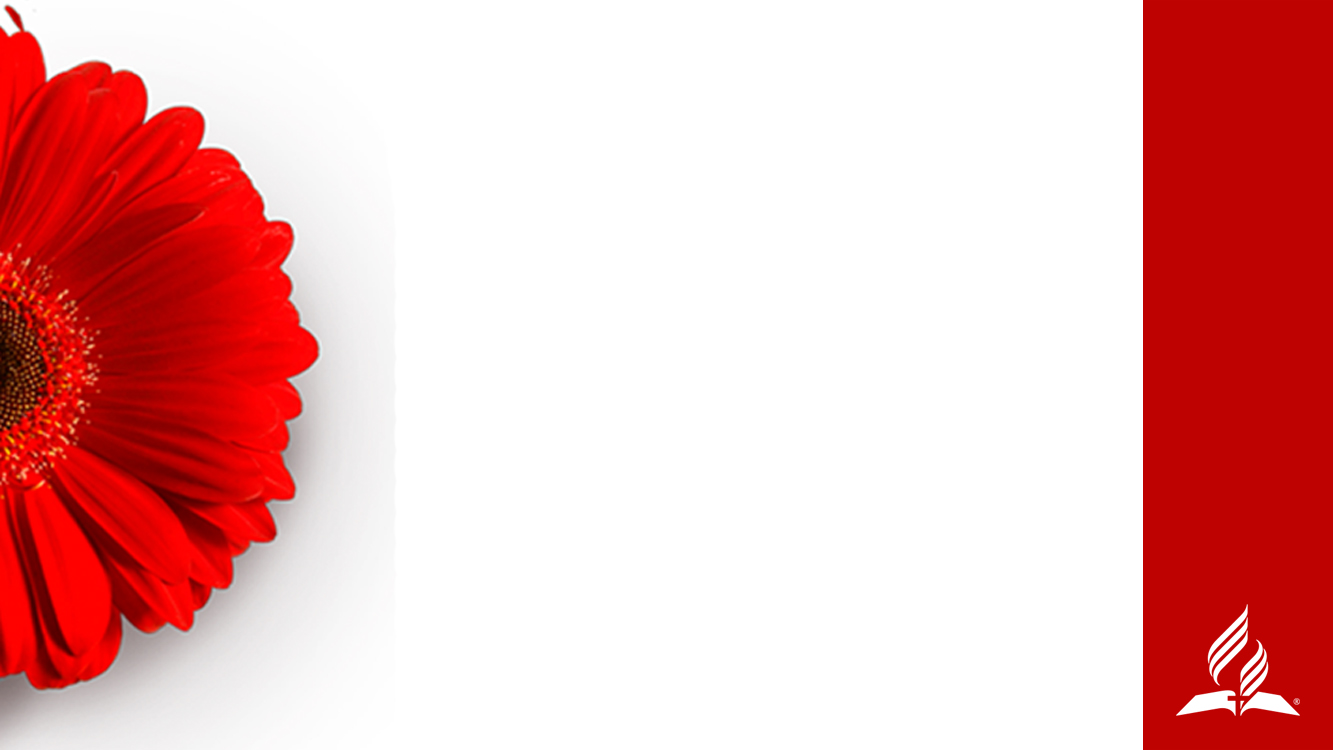 O PODER DAS PALAVRAS RESPEITOSAS
“Não podereis fazer isso e ao mesmo tempo conservar o amor mútuo. Manifestações de vontade própria destroem a paz e a felicidade do lar. Não permitais que vossa vida conjugal seja de contenda. Se o permitirdes, sereis ambos infelizes. Sede bondosos nas palavras e delicados no trato, renunciando a vossos próprios desejos. Vigiai bem as vossas palavras; pois exercem influência poderosa para o bem ou para o mal. Não permitais aspereza alguma da voz.”
Ellen G. White, o Lar Adventista, p. 106
[Speaker Notes: Não podereis fazer isso e ao mesmo tempo conservar o amor mútuo. Manifestações de vontade própria destroem a paz e a felicidade do lar. Não permitais que vossa vida conjugal seja de contenda. Se o permitirdes, sereis ambos infelizes. Sede bondosos nas palavras e delicados no trato, renunciando a vossos próprios desejos. Vigiai bem as vossas palavras; pois exercem influência poderosa para o bem ou para o mal. Não permitais aspereza alguma da voz. 

Este é o nosso dever. Ter um lar que é um pequeno Céu onde Deus e os anjos possam habitar. Mas eis as boas novas! Mesmo quando a relação não é saudável e  existam padrões de abuso emocional, há esperança!]
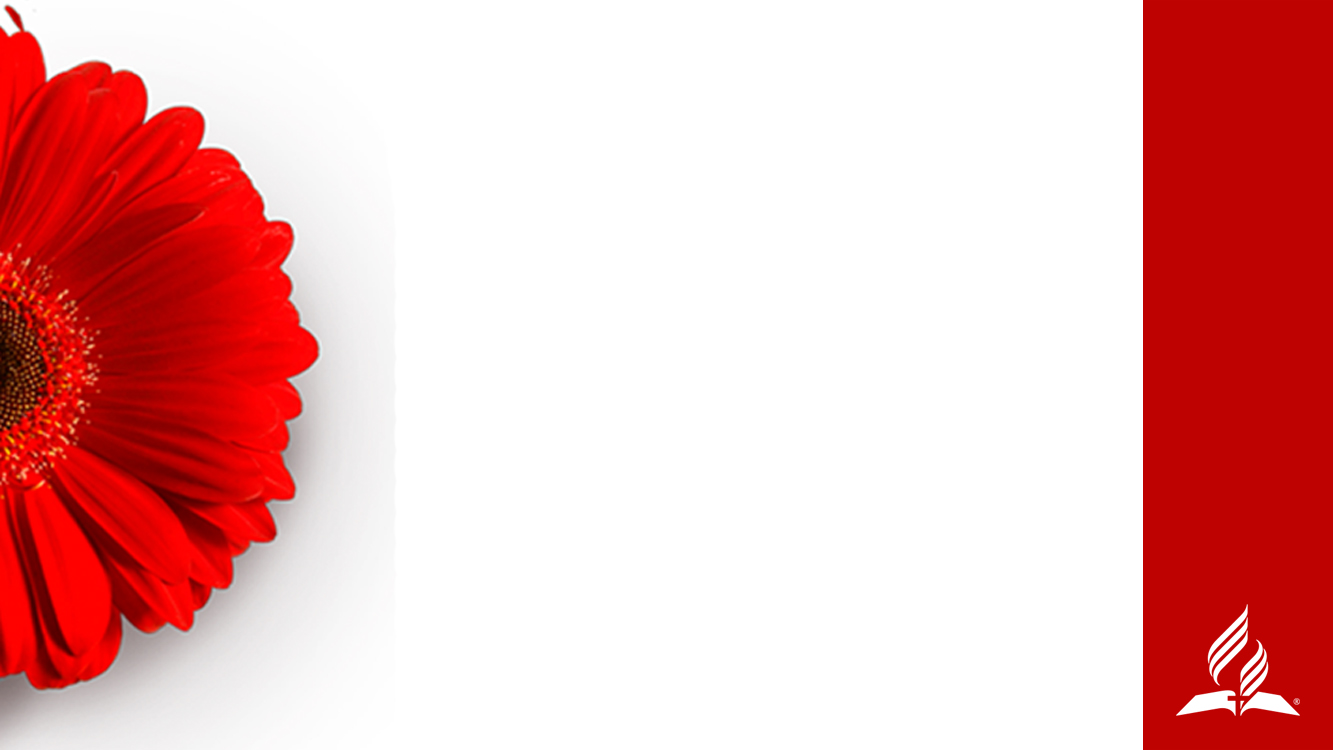 O PODER DAS PALAVRAS SUBMISSAS E UNIDAS
“Homens e mulheres podem atingir o ideal de Deus a seu respeito, se tomarem a Cristo como seu ajudador. O que a sabedoria humana não pode fazer, Sua graça realizará pelos que a Ele se entregarem em amorosa confiança. Sua providência pode unir corações com laços de origem celestial. O amor não será mera troca de suaves e lisonjeiras palavras.
[Speaker Notes: O Poder das Palavras Submissas e Unidas

Ellen G. White escreve no livro Ciência do Bom Viver, p. 362:

Homens e mulheres podem atingir o ideal de Deus a seu respeito, se tomarem a Cristo como seu ajudador. O que a sabedoria humana não pode fazer, Sua graça realizará pelos que a Ele se entregarem em amorosa confiança. Sua providência pode unir corações com laços de origem celestial. O amor não será mera troca de suaves e lisonjeiras palavras.]
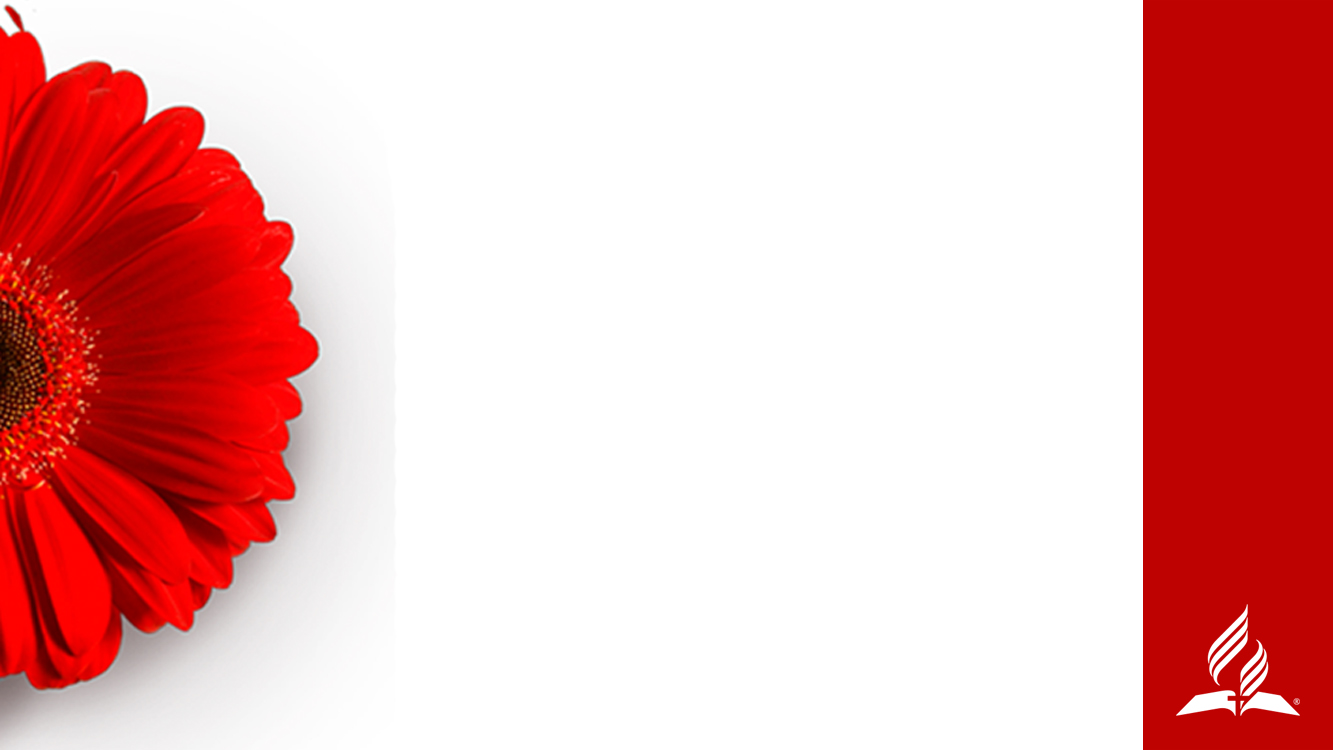 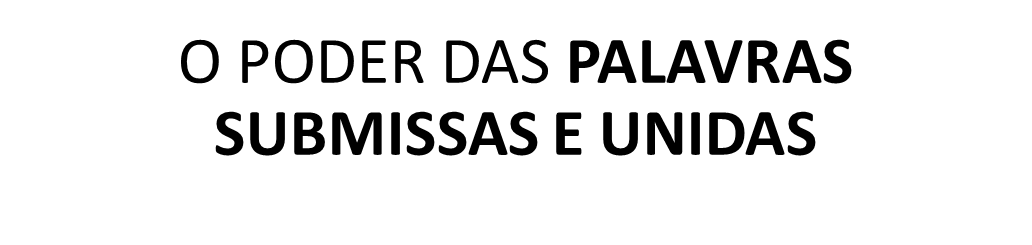 “O tear do Céu tece com trama e urdidura mais fina, porém mais firme, do que se pode tecer nos teares da Terra. O resultado não é um tecido débil, mas sim capaz de resistir a fadigas e provas. Coração unir-se-á a coração nos áureos vínculos de um amor que é perdurável.”
Ellen G. White, Ciência do Bom Viver, p. 362
[Speaker Notes: O tear do Céu tece com trama e urdidura mais fina, porém mais firme, do que se pode tecer nos teares da Terra. O resultado não é um tecido débil, mas sim capaz de resistir a fadigas e provas. Coração unir-se-á a coração nos áureos vínculos de um amor que é perdurável. 

Ibid. The Ministry of Healing, 362 AH 112.4 https://m.egwwritings.org/en/book/128.488]
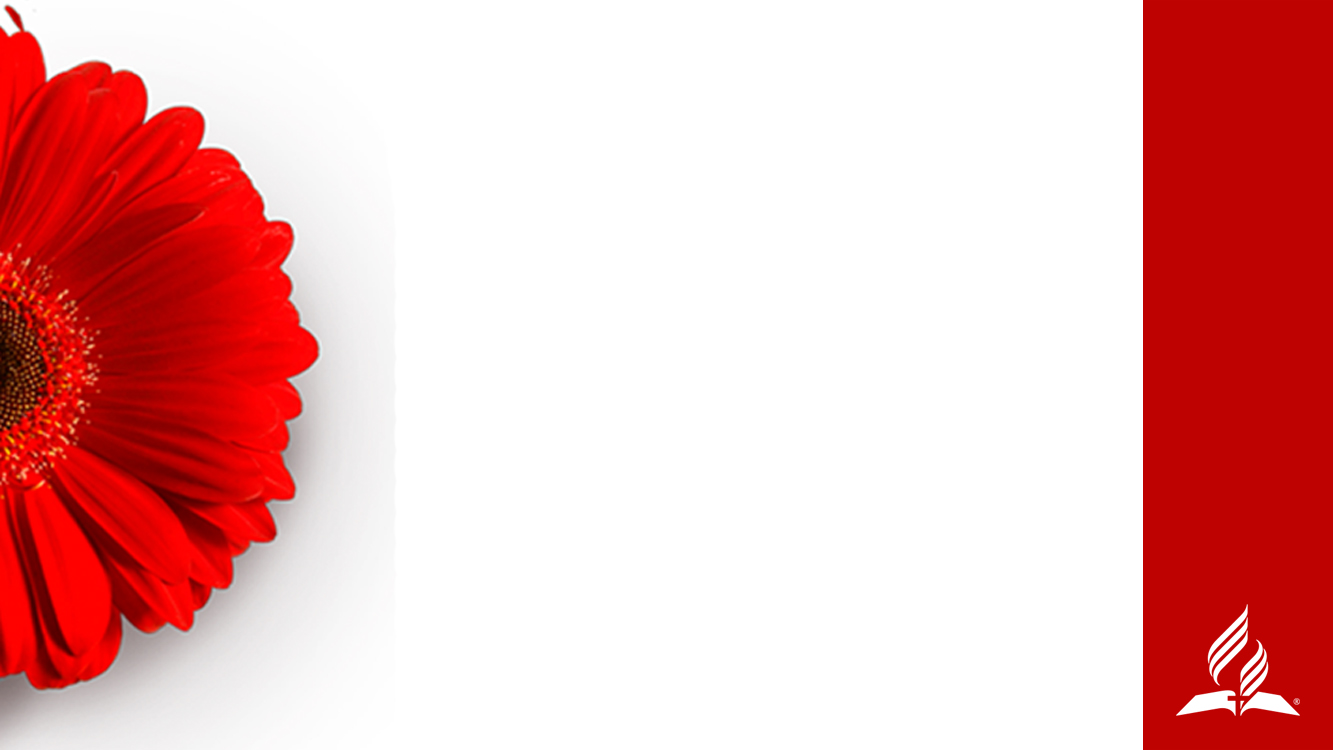 O PODER DA PALAVRA DE DEUS PARA VOCÊS
“chamei-te pelo teu nome,
Tu és Meu.”

Isaías 43:1
[Speaker Notes: O poder da Palavra de Deus para vocês

Se reconhecem que estão numa relação abusiva e disfuncional, lembrem-se de se verem à luz do contexto da verdade Bíblica. Podem ainda não ser capazes de falar com ninguém acerca disto.  E não há problema. Não acreditem no que o vosso abusador diz de vocês, mas em vez disso foquem-se no que Deus diz sobre vocês: “… «Não tenhas medo, porque eu resgatei-te, chamei-te para me servires: e tu pertences-me.” (Isaías 43:1). Aqui ficam algumas belas verdades Bíblicas sobre vocês.]
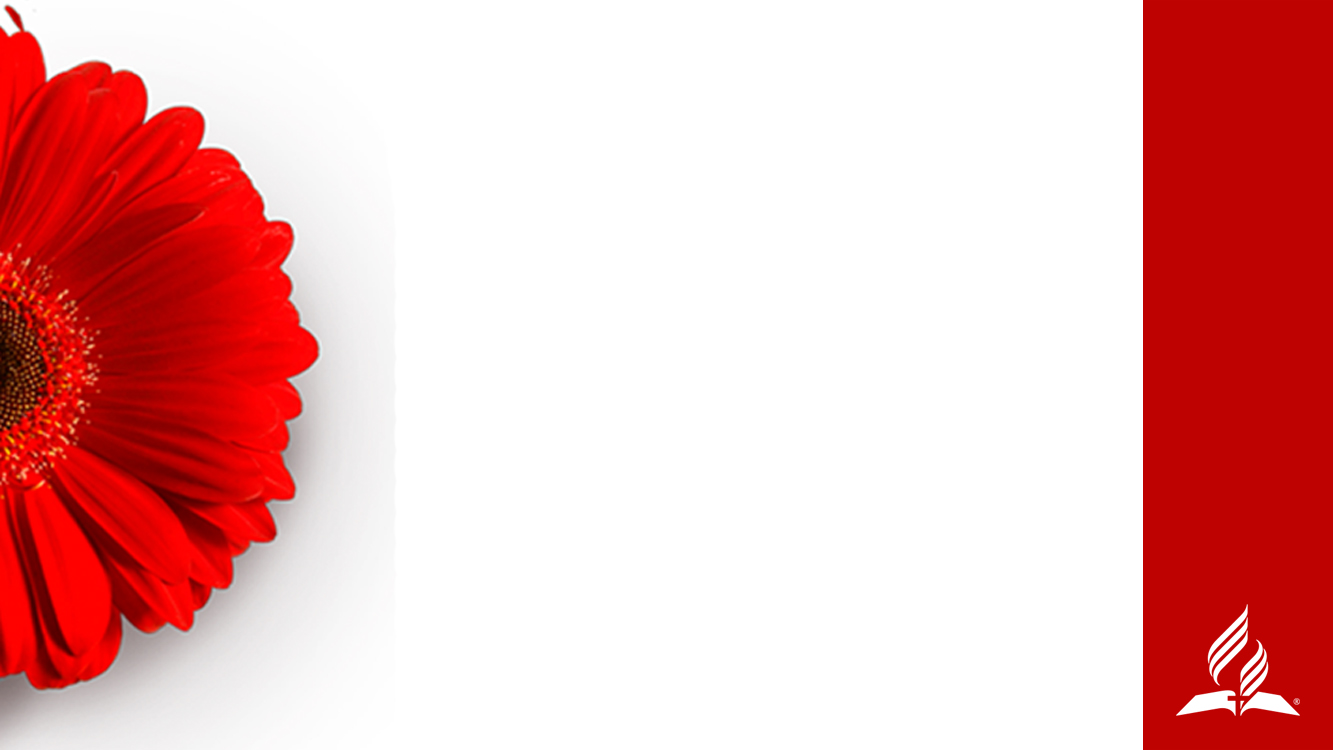 O PODER DAPALAVRA DE DEUS PARA VOCÊS
“Foste tu que formaste todo o meu ser; formaste-me no ventre de minha mãe. Louvo-te, ó Altíssimo, e fico maravilhado com os prodígios maravilhosos que são as tuas obras. Conheces intimamente o meu ser.”

Salmos 139:13, 14
[Speaker Notes: Salmos 139:13, 14: 

Foste tu que formaste todo o meu ser; formaste-me no ventre de minha mãe. Louvo-te, ó Altíssimo, e fico maravilhado com os prodígios maravilhosos que são as tuas obras. Conheces intimamente o meu ser.]
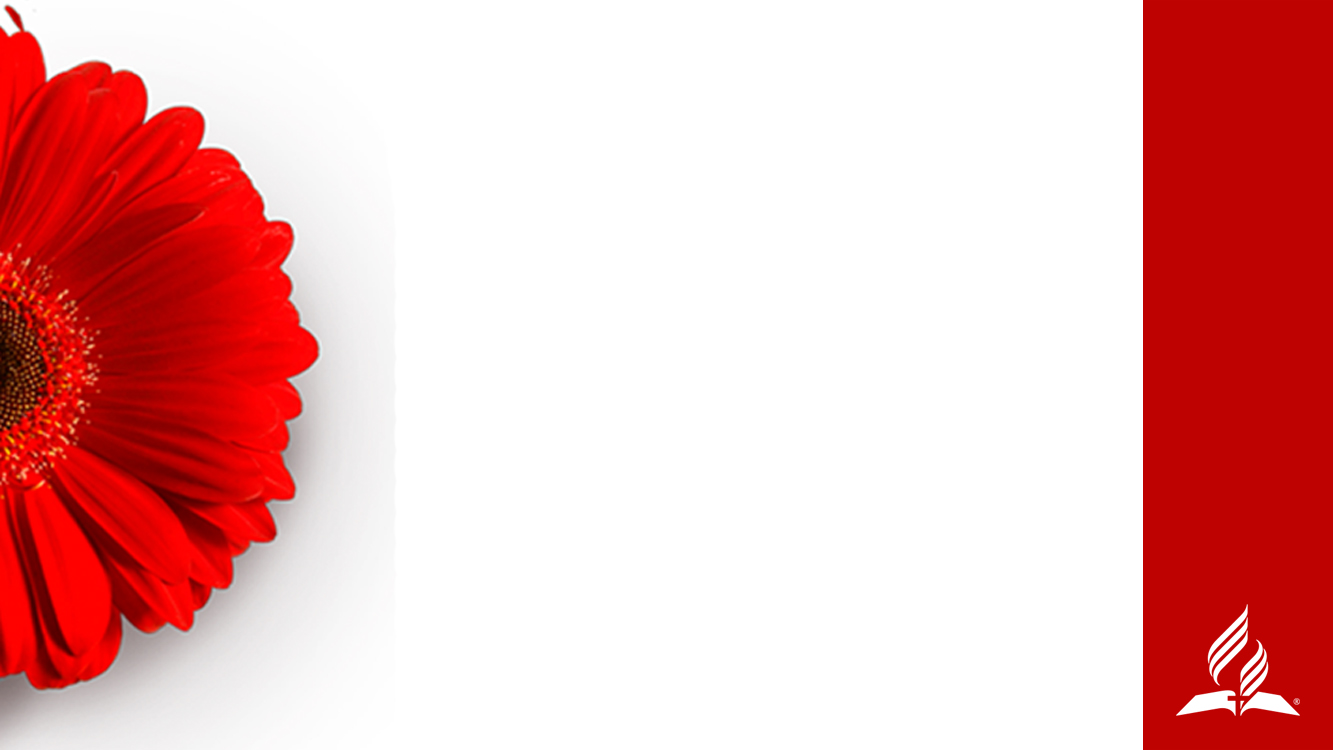 O PODER DASPALAVRAS DE DEUS PARA VOCÊS
“Pois somos obra das suas mãos, criados em Cristo Jesus para vivermos na prática das boas obras, as quais de antemão Deus preparou para nós.”

Efésios 2:10
[Speaker Notes: Efésios 2:10: 

Pois somos obra das suas mãos, criados em Cristo Jesus para vivermos na prática das boas obras, as quais de antemão Deus preparou para nós.]
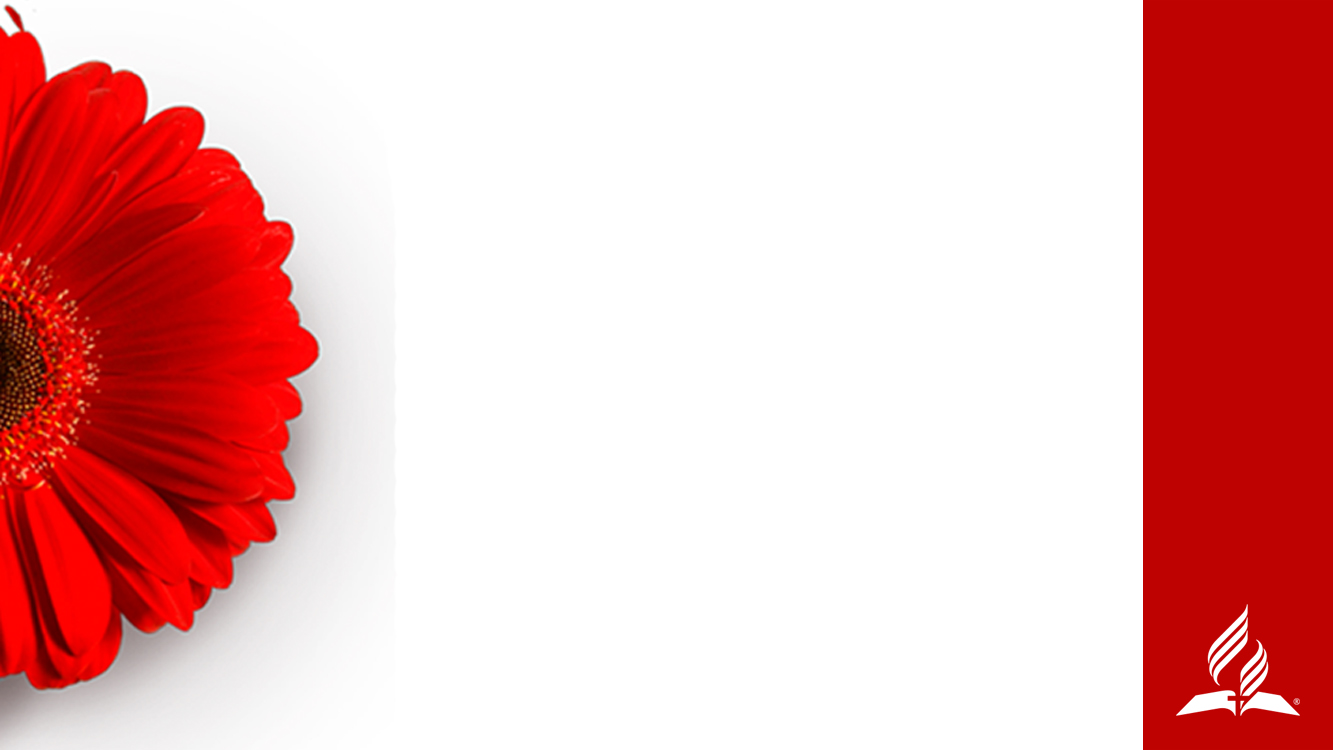 O PODER DASPALAVRAS DE DEUS PARA VOCÊS
“Pois eu sei os planos que tenho para vós. São planos de prosperidade e não de desgraça, planos que se concretizarão num futuro de esperança.”

Jeremias 29:11
[Speaker Notes: Jeremias 29:11: 

Pois eu sei os planos que tenho para vós. São planos de prosperidade e não de desgraça, planos que se concretizarão num futuro de esperança.
Em qualquer situação abusiva, lembrem-se que a culpa não é vossa. 

APELO

Que cada um de nós, homens e mulheres, novos e velhos, procuremos sabedoria de Deus. 
Que façamos como Abigail e como David, e permitamos humildemente que Deus nos ensine como nos devemos relacionar uns com os outros de uma forma que Lhe seja agradável e que reflita o Seu caráter.
E mais importante, que as palavras que saem da nossa boca e as ações que vêm do nosso coração O honrem ao partilharmos o Seu amor uns com os outros. Porque é assim que o mundo saberá que somos verdadeiros discípulos de Jesus Cristo. 

ORAÇÃO ENCERRAMENTO]